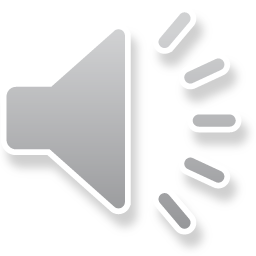 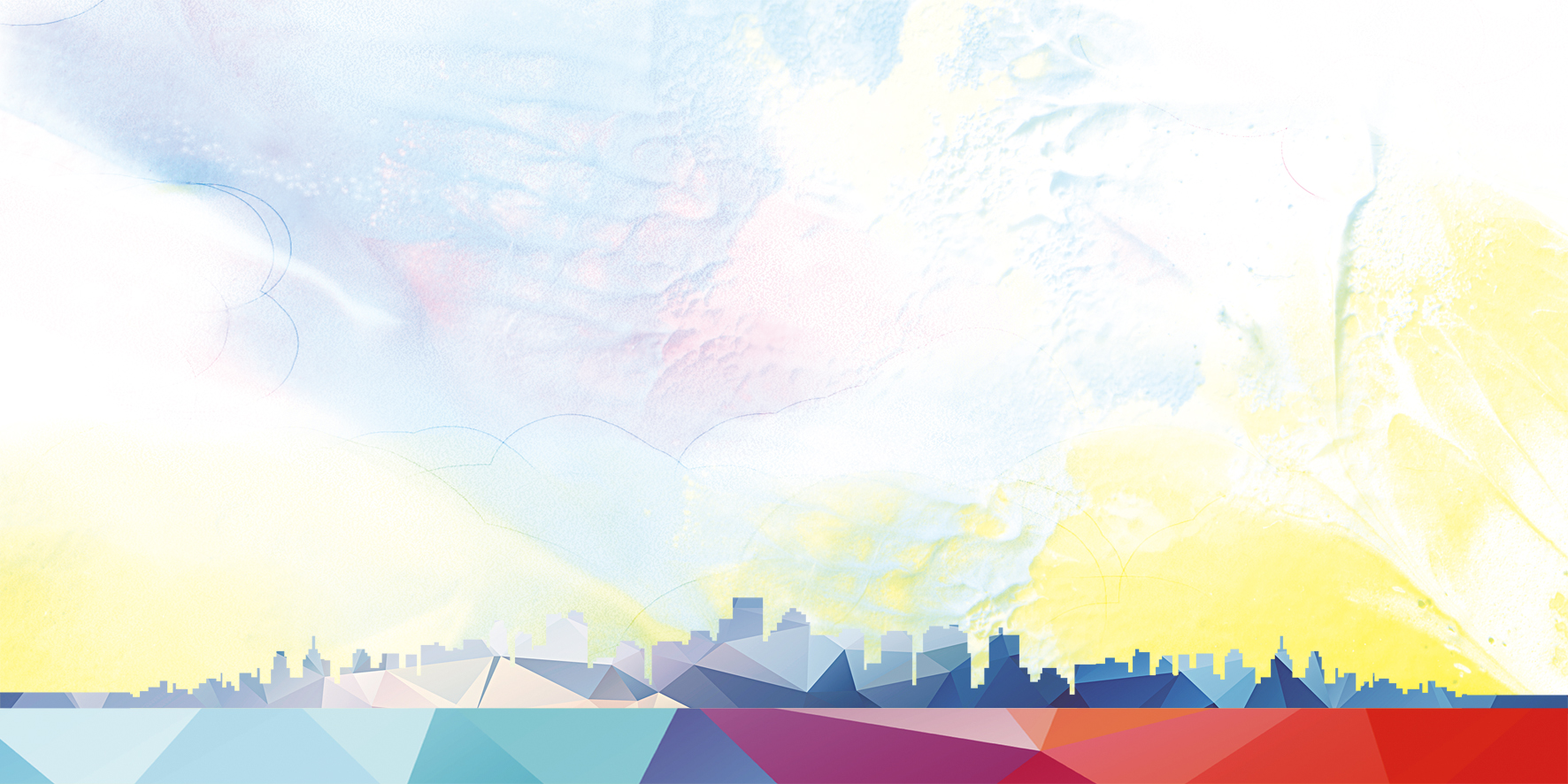 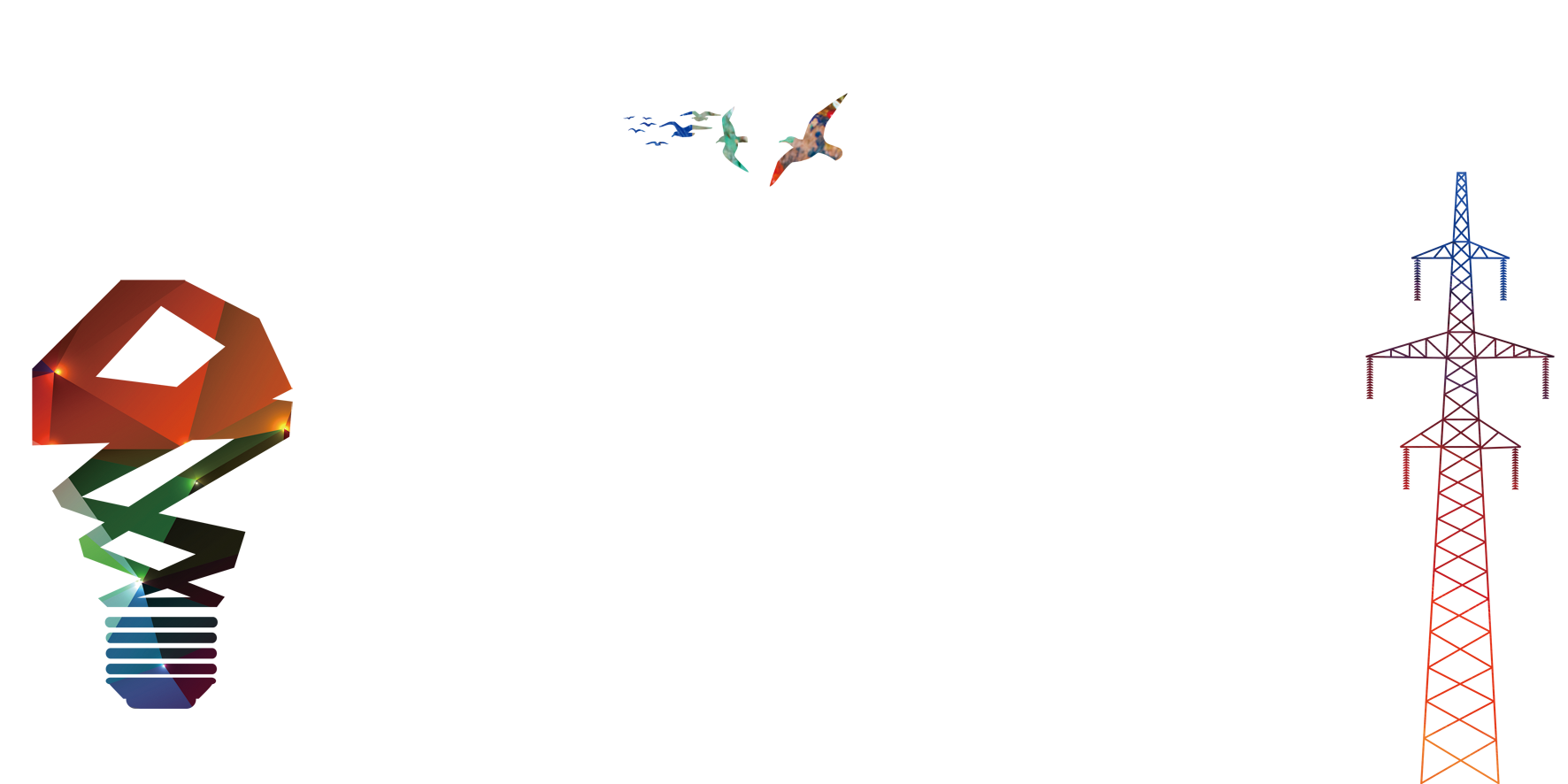 安全用电
汇报人：千库网
汇报时间：XX年XX月
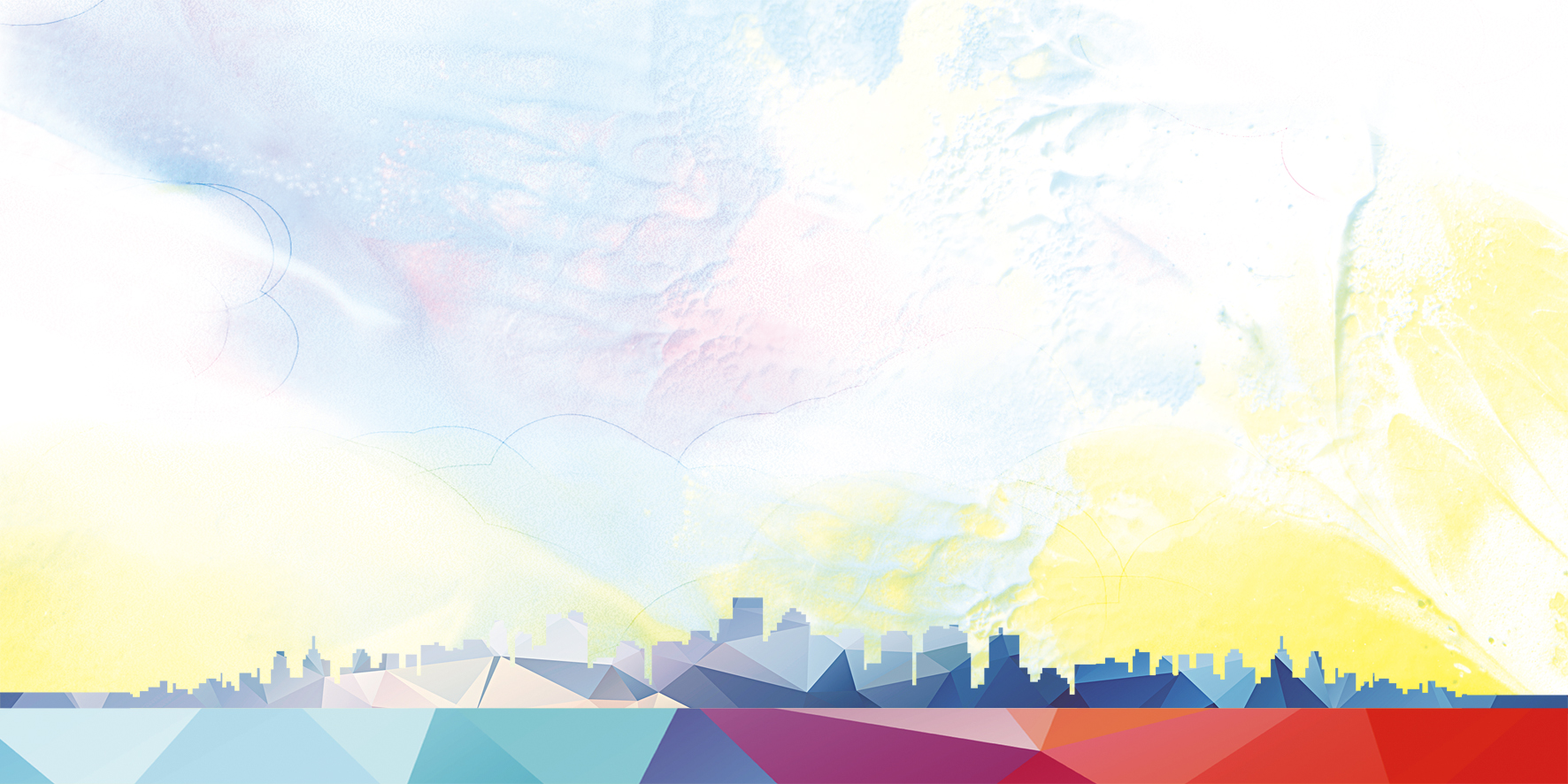 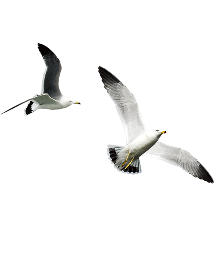 前 言
安全用电，人人有责， 安全用电，人人有责， 安全用电，人人有责， 安全用电，人人有责， 安全用电，人人有责， 安全用电，人人有责， 安全用电，人人有责， 安全用电，人人有责， 安全用电，人人有责， 安全用电，人人有责， 安全用电，人人有责， 安全用电，人人有责， 安全用电，人人有责， 安全用电，人人有责， 安全用电，人人有责， 安全用电，人人有责， 安全用电，人人有责， 安全用电，人人有责，安全用电，人人有责， 安全用电，人人有责， 安全用电，人人有责， 安全用电，人人有责， 安全用电，人人有责， 安全用电，人人有责， 安全用电，人人有责， 安全用电，人人有责， 安全用电，人人有责， 安全用电，人人有责， 安全用电，人人有责， 安全用电，人人有责， 安全用电，人人有责， 安全用电，人人有责， 安全用电，人人有责， 安全用电，人人有责， 安全用电，人人有责， 安全用电，人人有责，
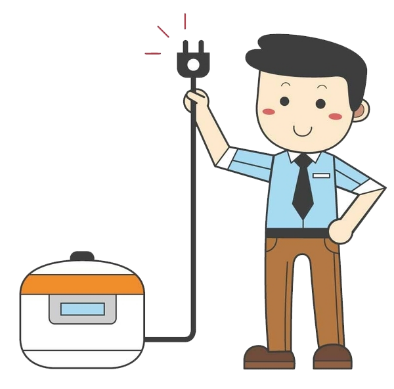 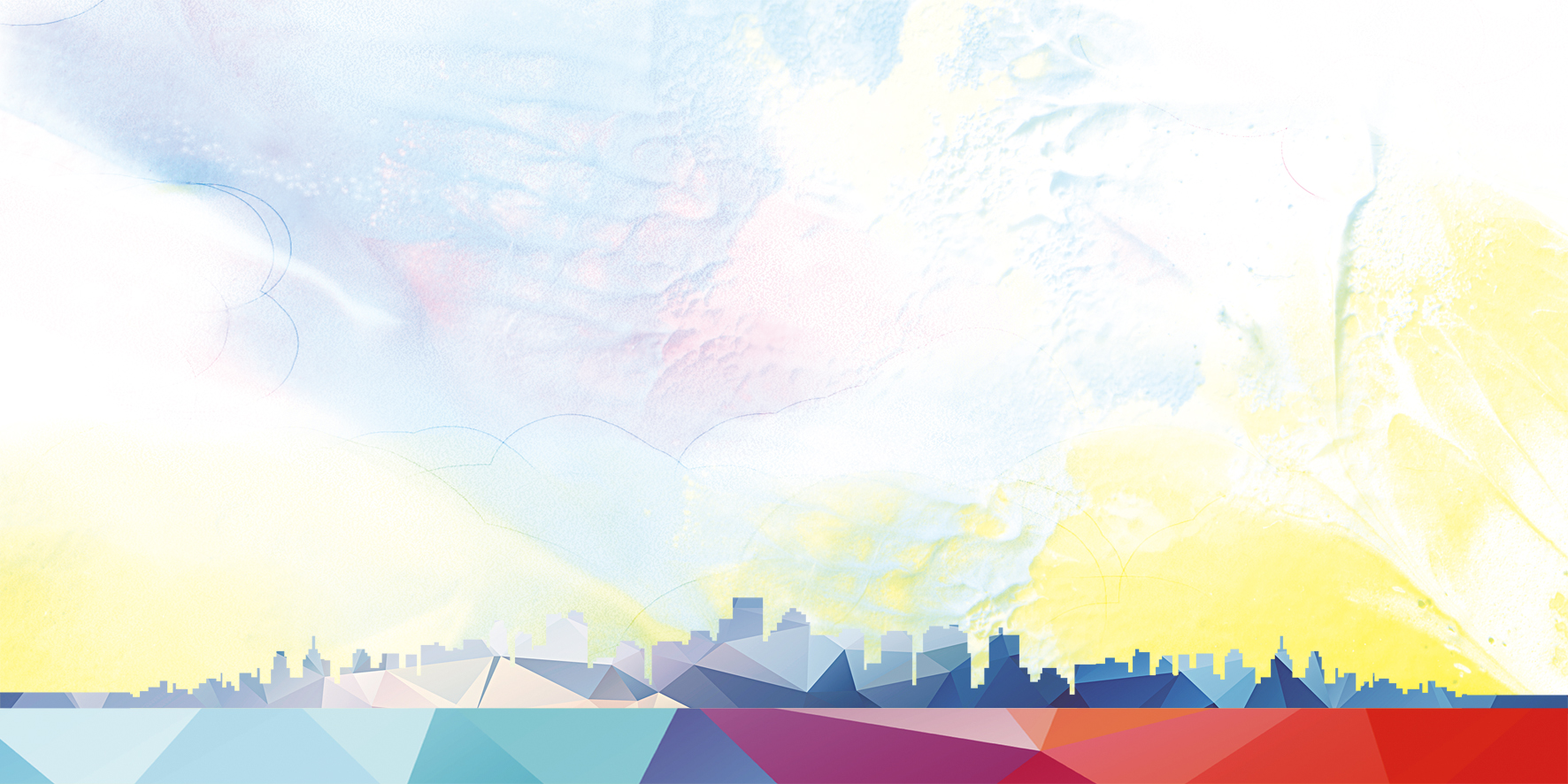 目录/CONTENTS
·PLEASE ENTER YOUR TEXT HERE AND AS FAR AS POSSIBLE CONCISE TEXT·
01
安全用电 人人有责
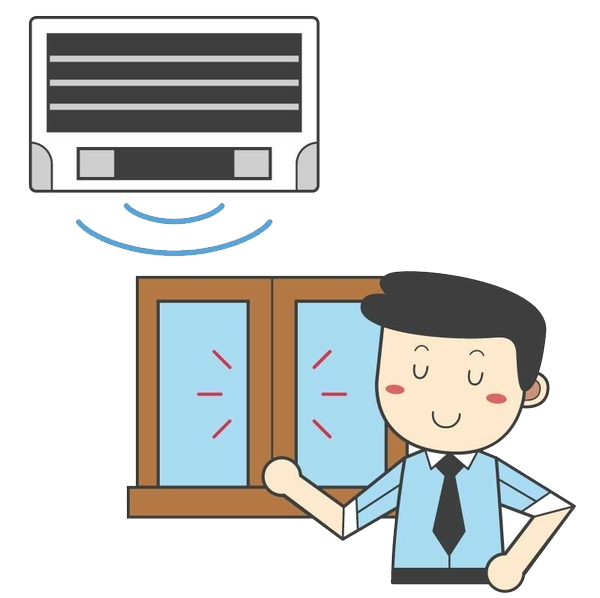 02
安全用电 人人有责
03
安全用电 人人有责
04
安全用电 人人有责
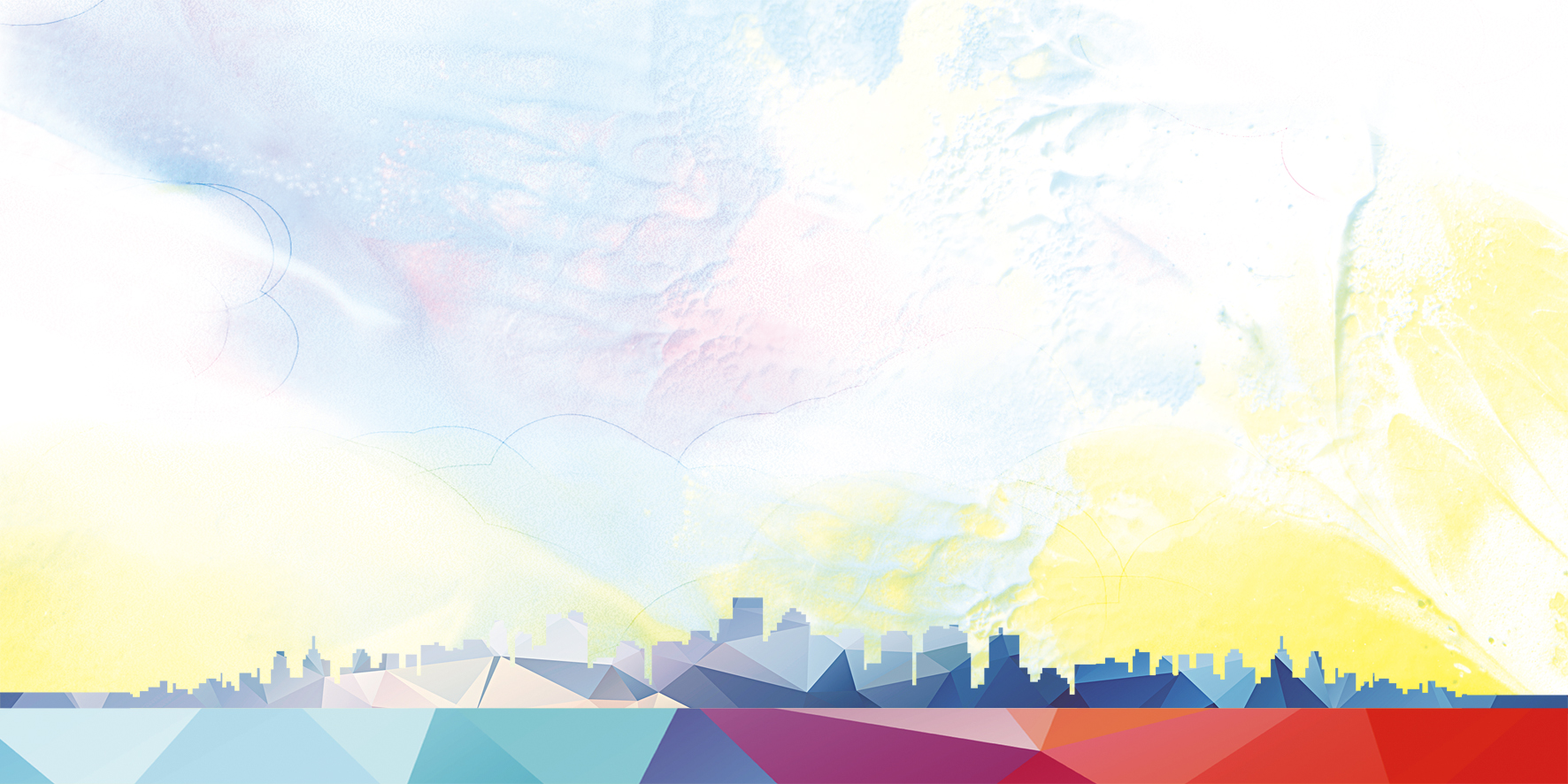 PART  01
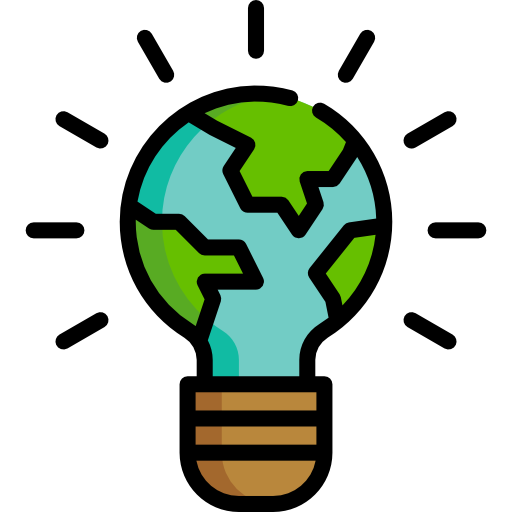 单击添加过渡页标题
Your content to play here, or through your copy, paste in this box, and select only the text. Your content to play here, or through your copy, paste in this box, and select only the text.
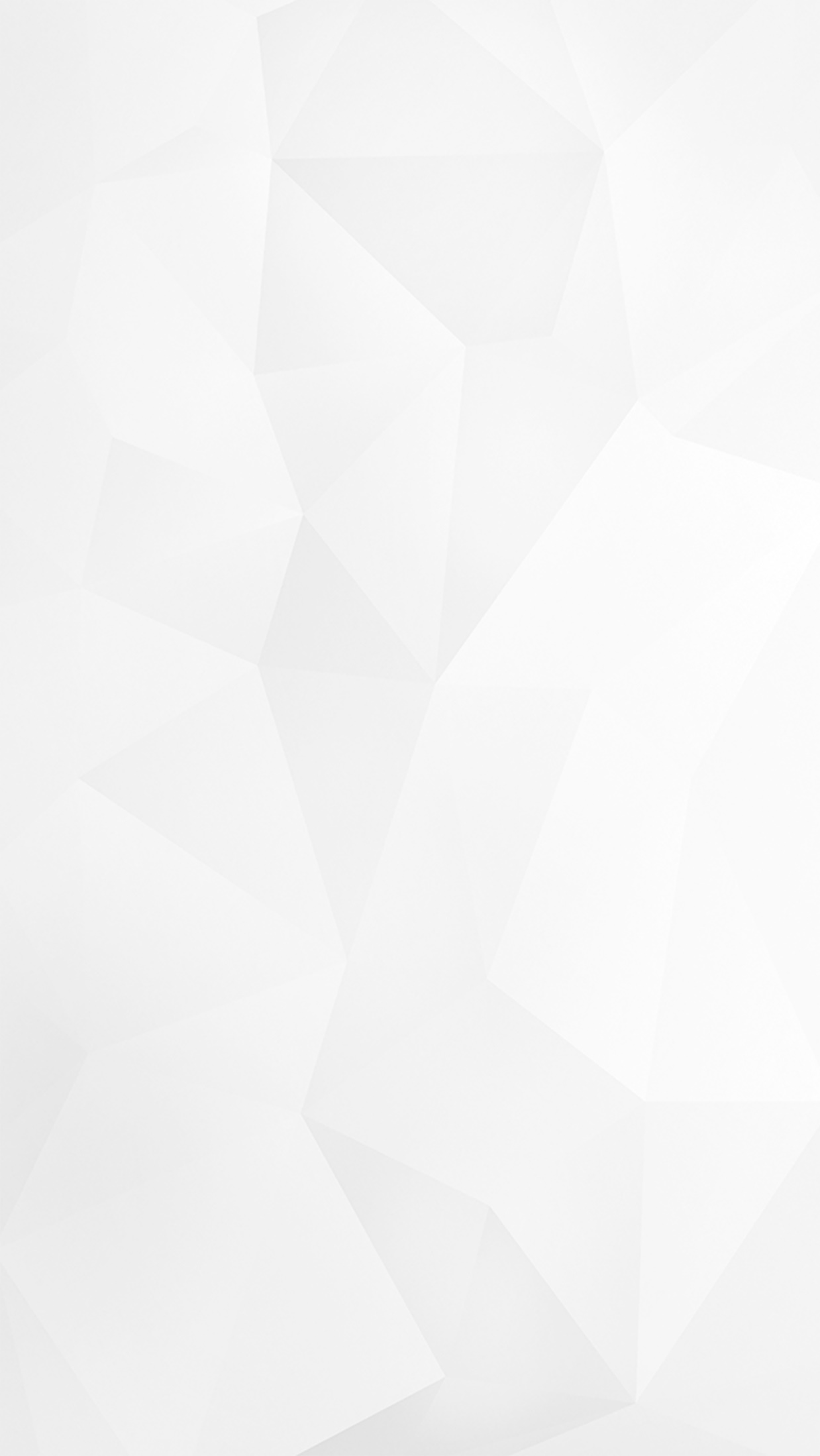 单击添加本页标题
单击添加标题
请在这里输入你的文字说明并且文本尽量精简可根据需求拉伸文本框请在这里输入你的文字说明并且文本尽量精简可根据需求拉伸文本框
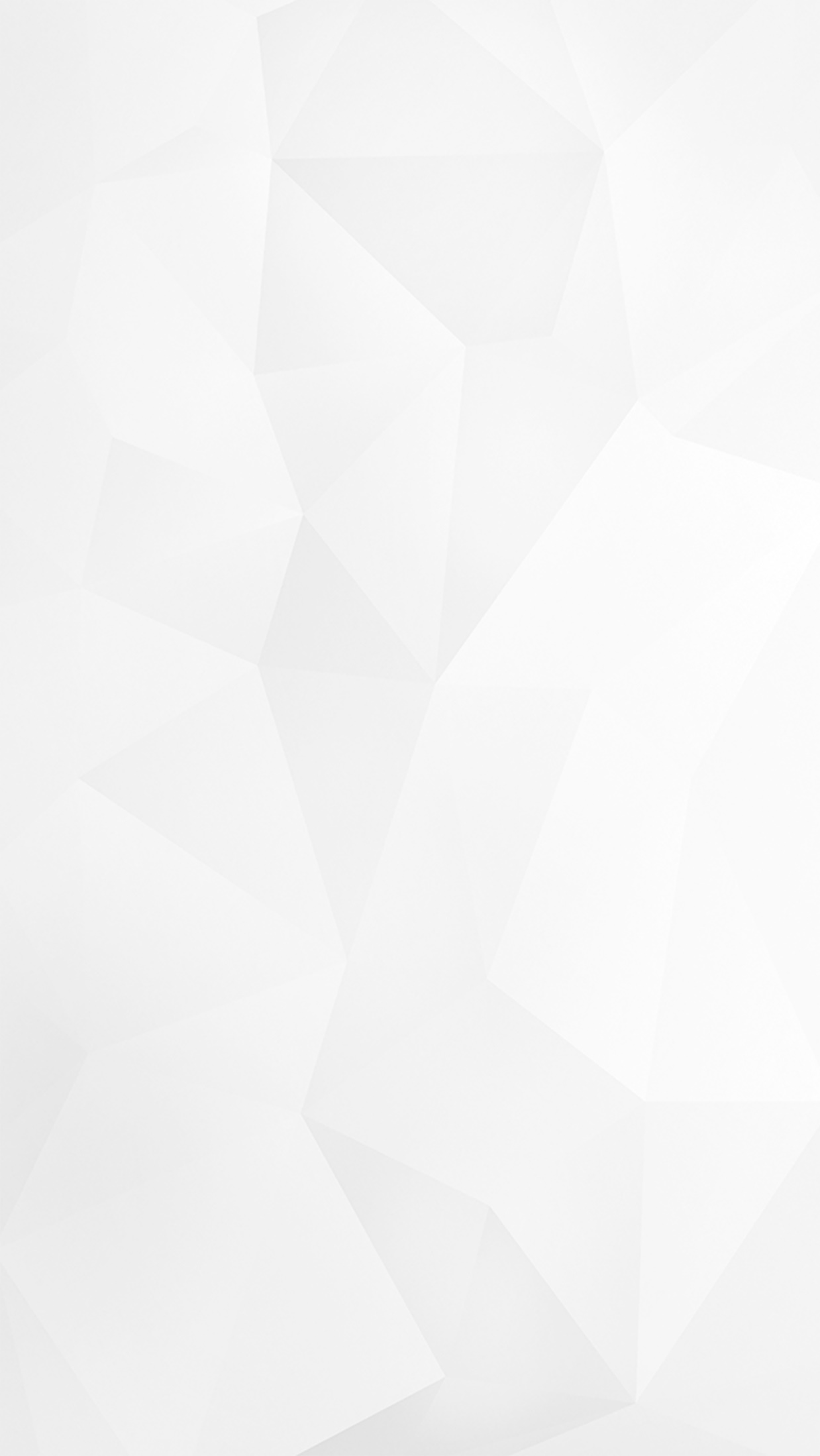 单击添加本页标题
此处添加标题
您的内容打在这里，或者通过复制您的文本后，在此框中选择粘贴
此处添加标题
您的内容打在这里，或者通过复制您的文本后，在此框中选择粘贴
01
此处添加标题
您的内容打在这里，或者通过复制您的文本后，在此框中选择粘贴
06
02
此处添加标题
此处添加标题
您的内容打在这里，或者通过复制您的文本后，在此框中选择粘贴
您的内容打在这里，或者通过复制您的文本后，在此框中选择粘贴
项目情况
此处添加标题
您的内容打在这里，或者通过复制您的文本后，在此框中选择粘贴
05
03
04
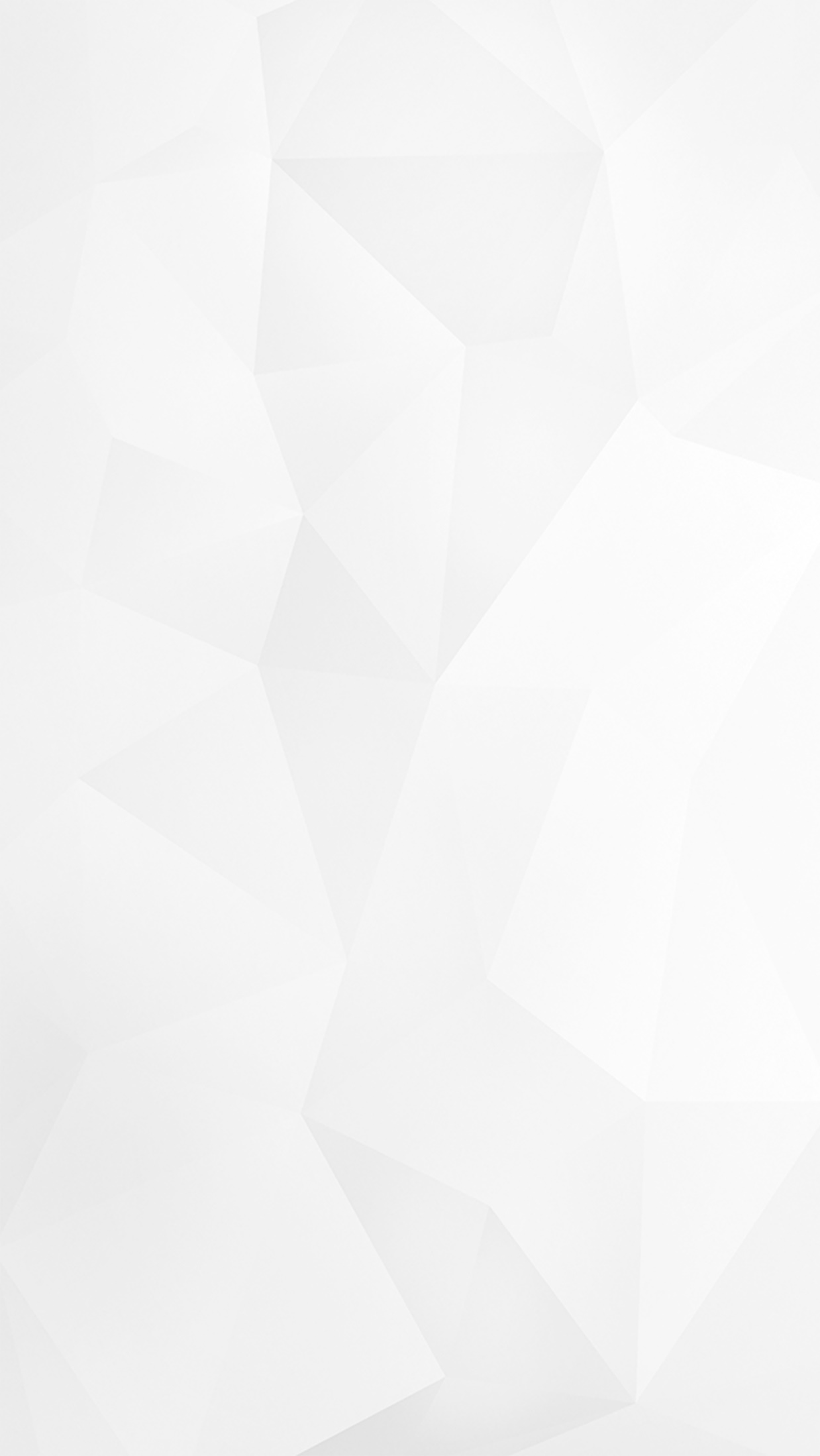 单击添加本页标题
请在这里输入你的文字说明并且文本尽量精简可根据需求拉伸文本框请在这里输入你的文字说明并且文本尽量精简可根据需求拉伸文本框
添加
标题
添加
标题
请在这里输入你的文字说明并且文本尽量精简可根据需求拉伸文本框请在这里输入你的文字说明并且文本尽量精简可根据需求拉伸文本框
添加
标题
请在这里输入你的文字说明并且文本尽量精简可根据需求拉伸文本框请在这里输入你的文字说明并且文本尽量精简可根据需求拉伸文本框
添加
标题
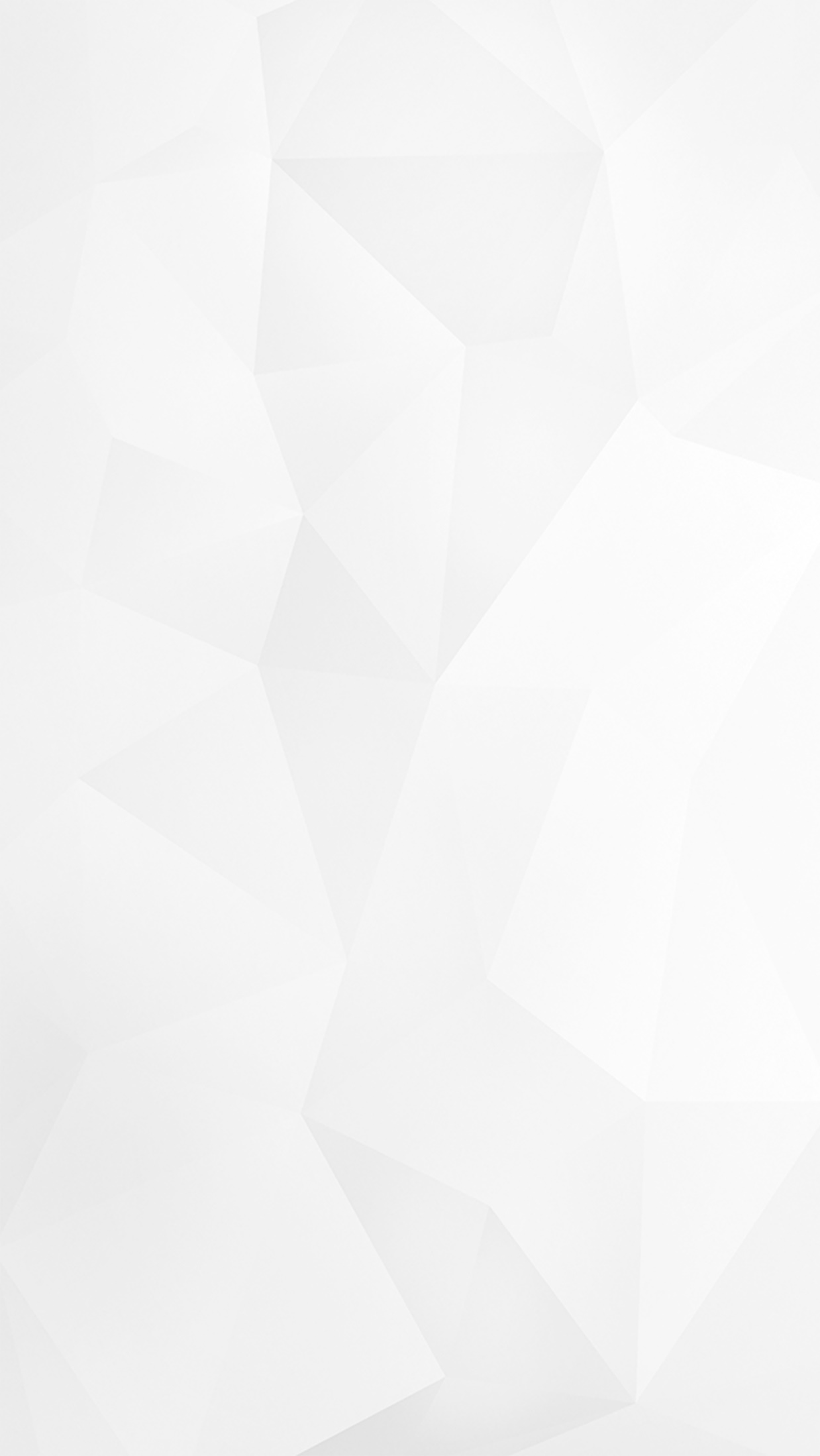 单击添加本页标题
添加标题
点击此处添加文字内容
添加标题
点击此处添加文字内容
添加标题
点击此处添加文字内容
添加标题
添加标题
添加标题
点击此处添加文字说明内容，可以通过复制您的文本内容，在此文本框粘贴并选择只保留文字。
点击此处添加文字说明内容，可以通过复制您的文本内容，在此文本框粘贴并选择只保留文字。
点击此处添加文字说明内容，可以通过复制您的文本内容，在此文本框粘贴并选择只保留文字。
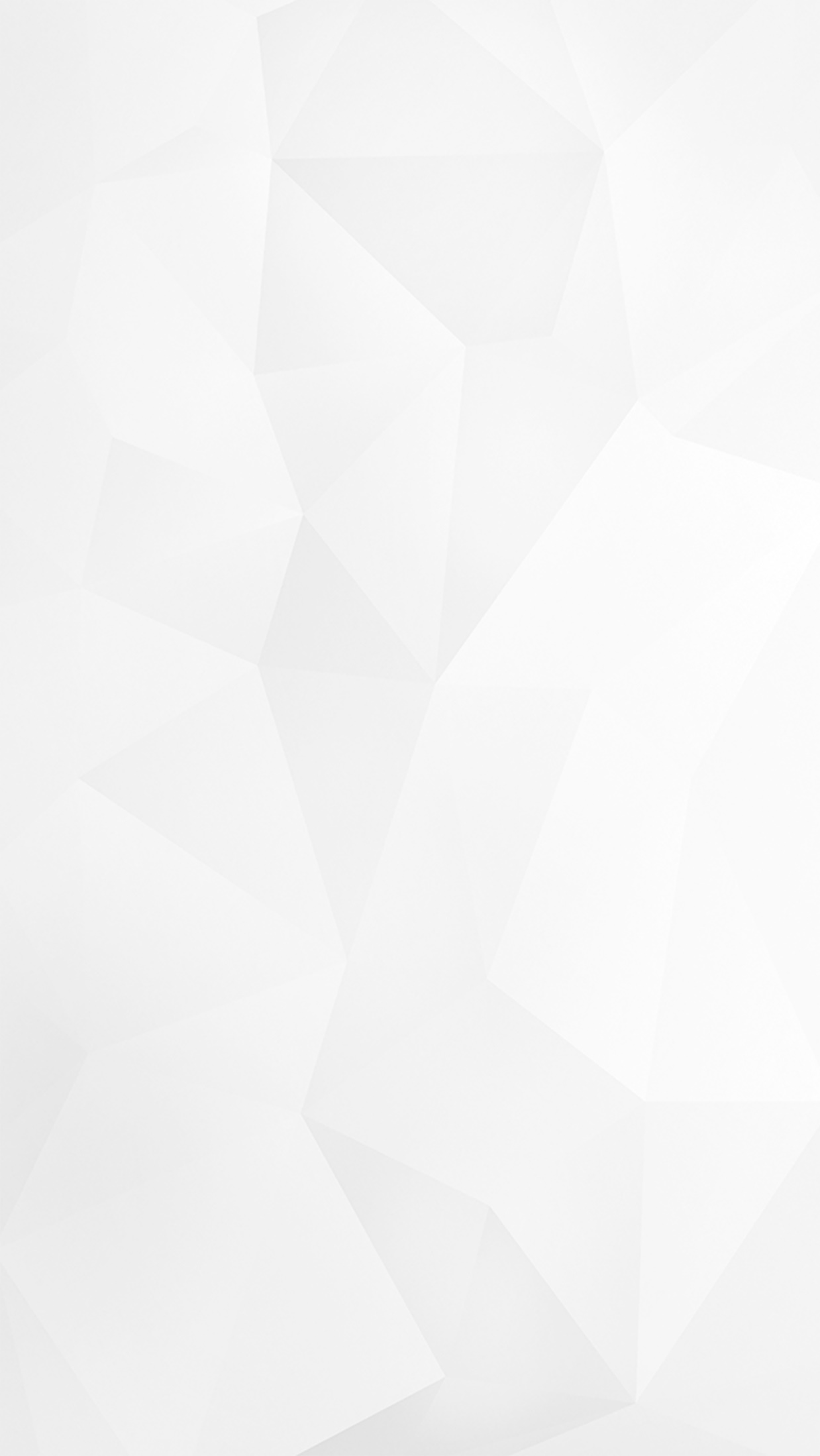 单击添加本页标题
单击添加标题
单击添加标题
请在这里输入你的文字说明并且文本尽量精简可根据需求拉伸文本框
请在这里输入你的文字说明并且文本尽量精简可根据需求拉伸文本框
单击添加标题
单击添加标题
请在这里输入你的文字说明并且文本尽量精简可根据需求拉伸文本框
请在这里输入你的文字说明并且文本尽量精简可根据需求拉伸文本框
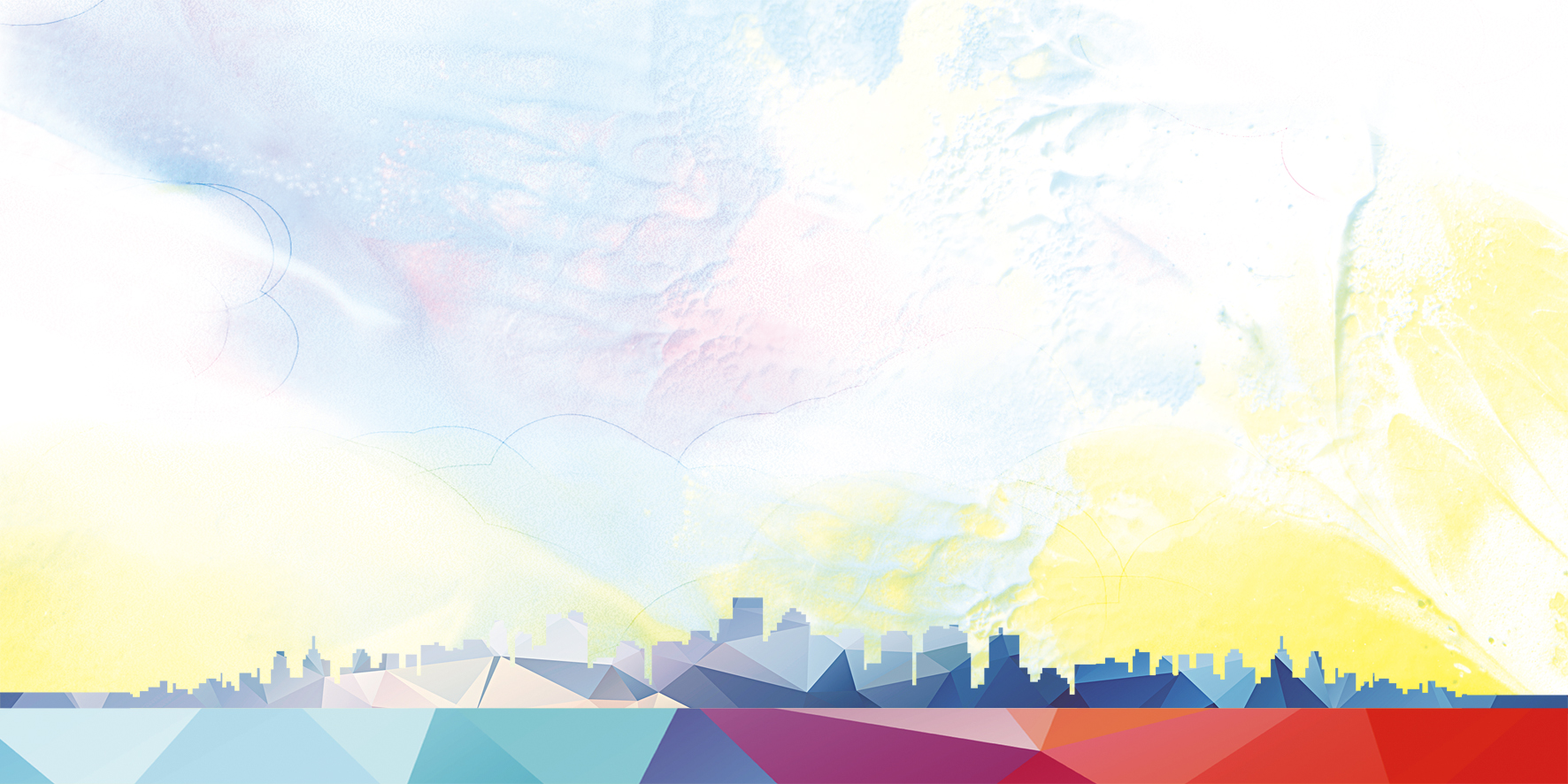 PART  02
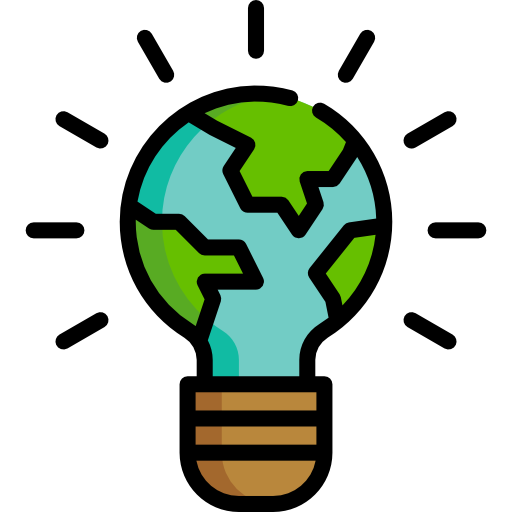 单击添加过渡页标题
Your content to play here, or through your copy, paste in this box, and select only the text. Your content to play here, or through your copy, paste in this box, and select only the text.
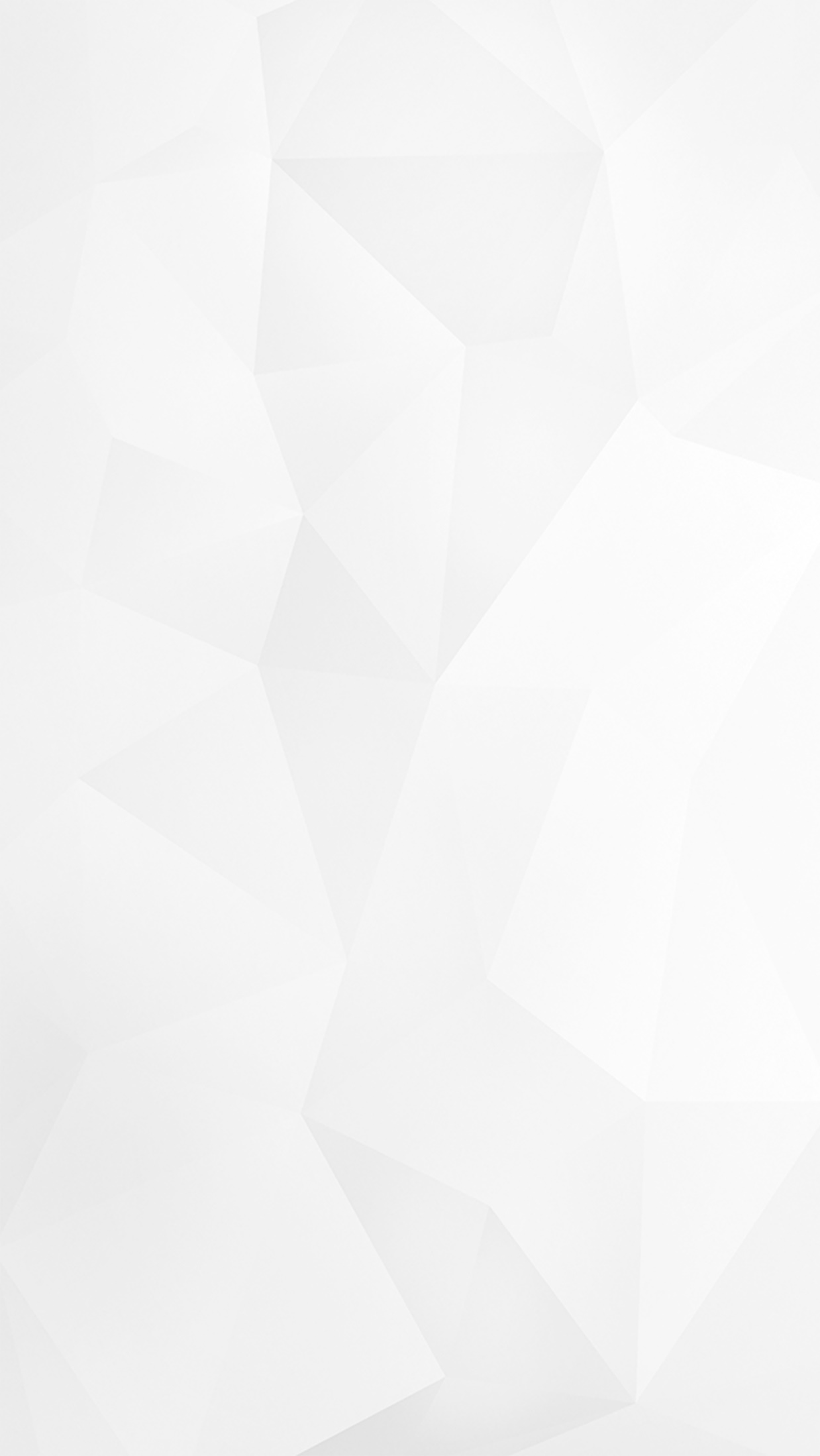 单击添加本页标题
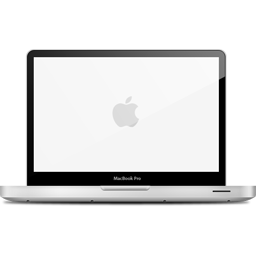 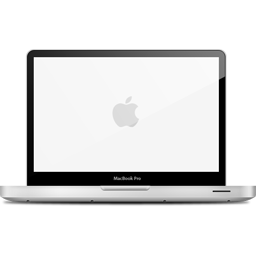 单击添加标题
请在这里输入你的文字说明并且文本尽量精简请在这里输入你的文字说明并且文本尽量精简可根据需求拉伸文本框请在这里输入你的文字说明并且文本尽量精简请在这里输入你的文字说明并且文本尽量精简
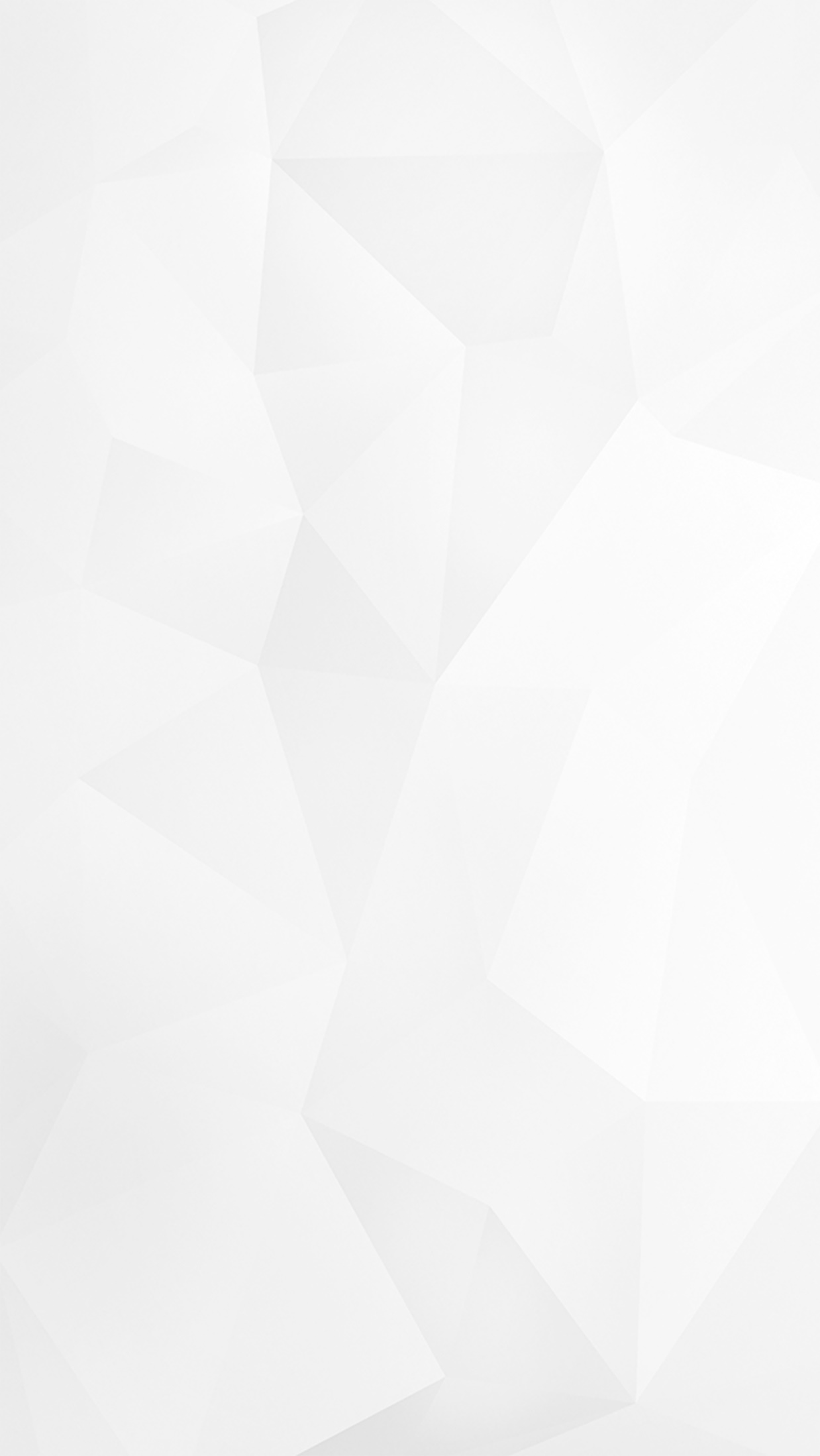 单击添加本页标题
点击输入标题文本
800
700万
700
点击输入简要文字解说，解说文字尽量概括精炼，不用多余的文字修饰，简洁精准的 解说所提炼的核心概念。 点击输入简要文字解说，解说文字尽量概括精炼，不用多余的文字修饰。
650万
600
500万
500
400
420万
全年总额：
300万
18,500,000
300
200
240万
220万
100
毛利润
0
纯利润
收入来源一
收入来源二
收入来源三
收入来源四
（万元）
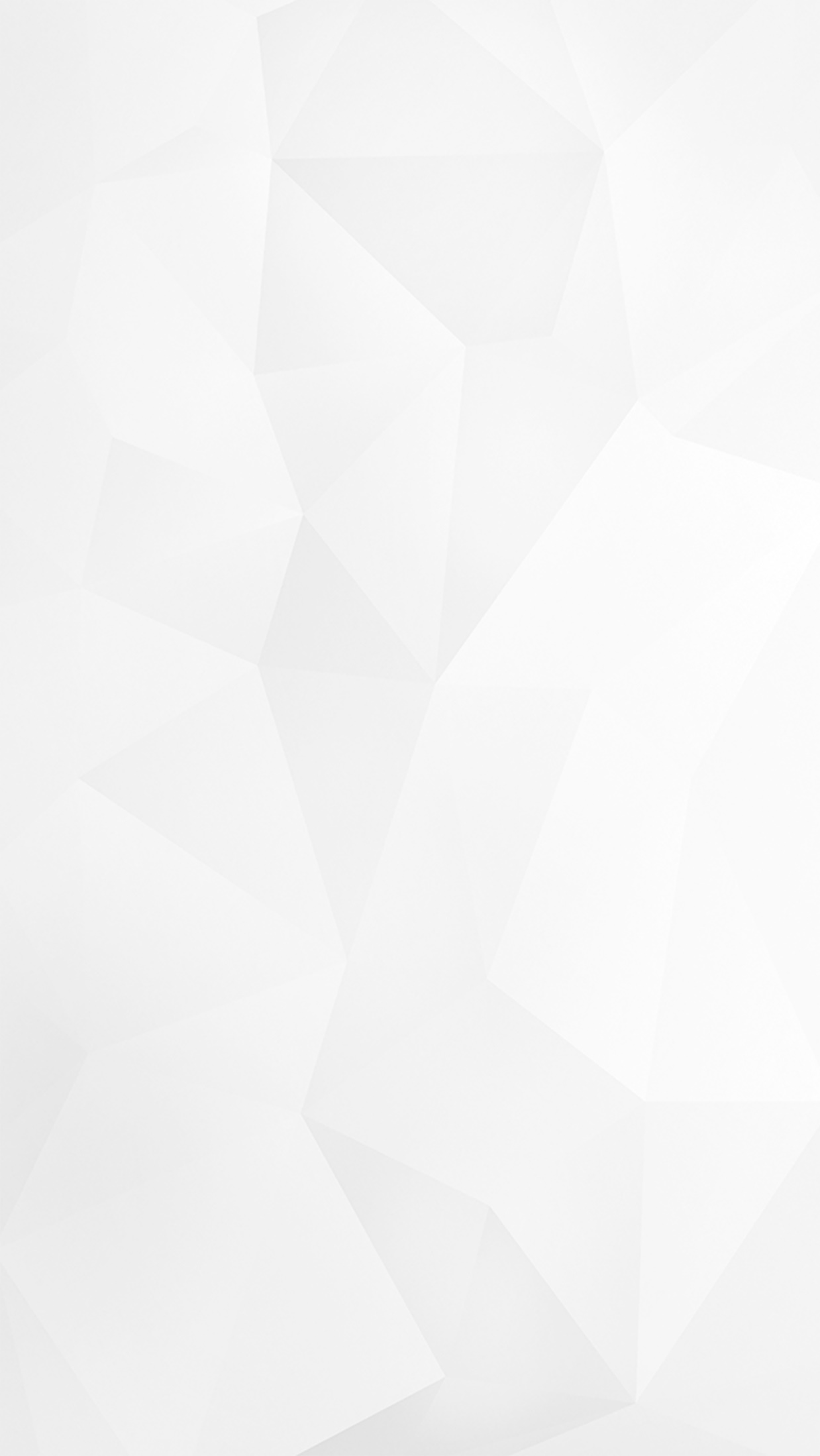 单击添加本页标题
【添加标题】
01
请在此处输入您的文本，或者将您的文本复制到此处请在此处输入您的文本，或者将您的文本复制到此处请在此处输入您的文本，或者将您的文本复制到此处请在此处输入您的文本，或者将您的文本复制到此处请在此处,请在此处输入您的文本，或者将您的文本复制到此处
【添加标题】
02
请在此处输入您的文本，或者将您的文本复制到此处请在此处输入您的文本，或者将您的文本复制到此处请在此处输入您的文本，或者将您的文本复制到此处请在此处输入您的文本，或者将您的文本复制到此处请在此处,请在此处输入您的文本，或者将您的文本复制到此处
【添加标题】
请在此处输入您的文本，或者将您的文本复制到此处请在此处输入您的文本，或者将您的文本复制到此处请在此处输入您的文本，或者将您的文本复制到此处请在此处输入您的文本，或者将您的文本复制到此处请在此处,请在此处输入您的文本，或者将您的文本复制到此处
03
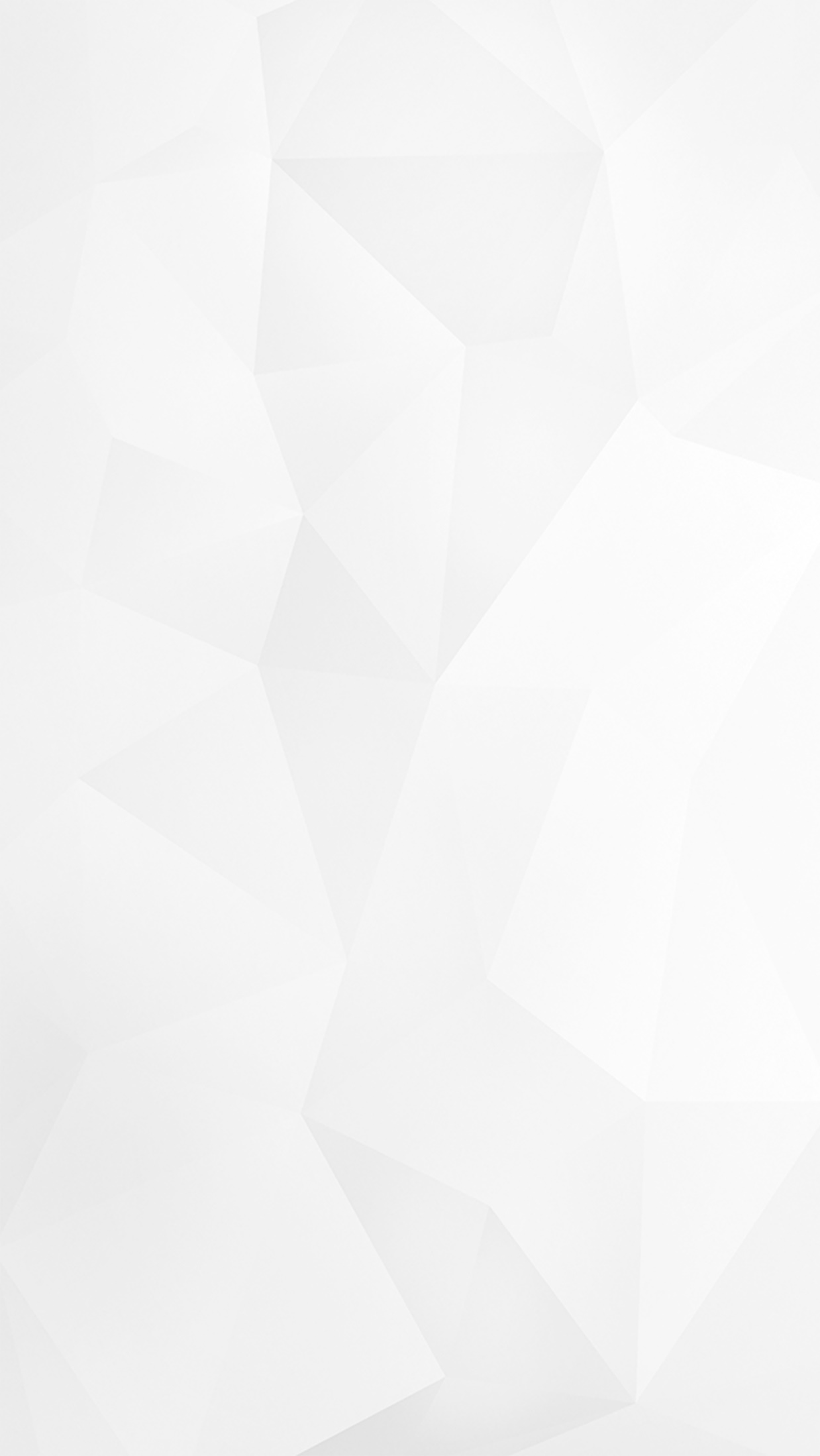 单击添加本页标题
您的内容打在这里，或者通过复制您的文本后，在此框中选择粘贴，并选择只保留文字。您的内容打在这里，或者通过复制您的文本后，在此框中选择粘贴，并选择只保留文字。
您的内容打在这里，或者通过复制您的文本后，在此框中选择粘贴，并选择只保留文字。
点击添加文本
点击添加文本
点击添加文本
点击添加文本
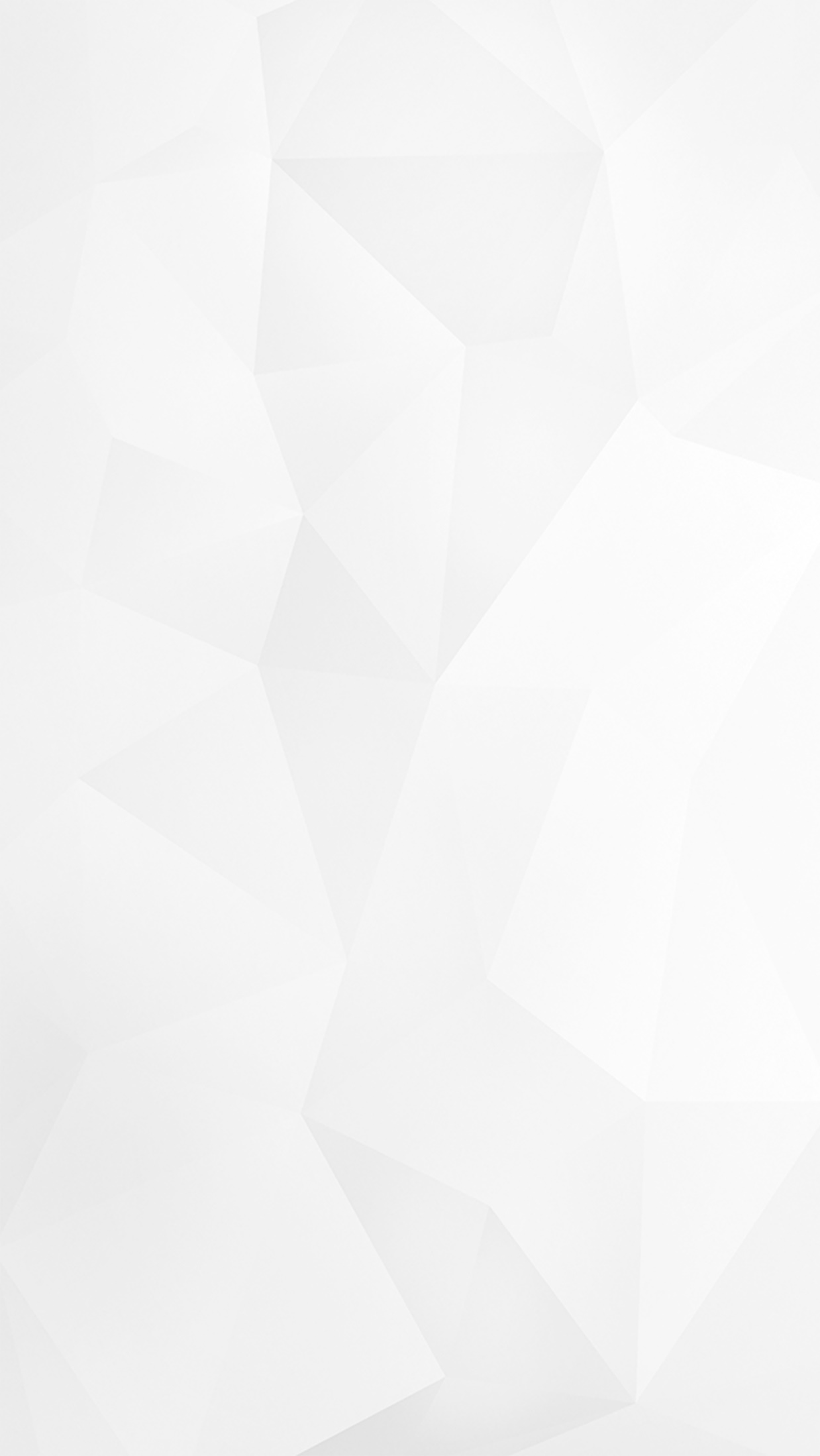 单击添加本页标题
请在这里输入你的文字说明
添加
标题
请在这里输入你的文字说明并且文本尽量精简可根据需求拉伸文本框请在这里输入你的文字说明并且文本尽量精简可根据需求拉伸文本框请在这里输入你的文字说明并且文本尽量精简可根据需求拉伸文本框
请在这里输入你的文字说明
添加
标题
请在这里输入你的文字说明并且文本尽量精简可根据需求拉伸文本框请在这里输入你的文字说明并且文本尽量精简可根据需求拉伸文本框请在这里输入你的文字说明并且文本尽量精简可根据需求拉伸文本框
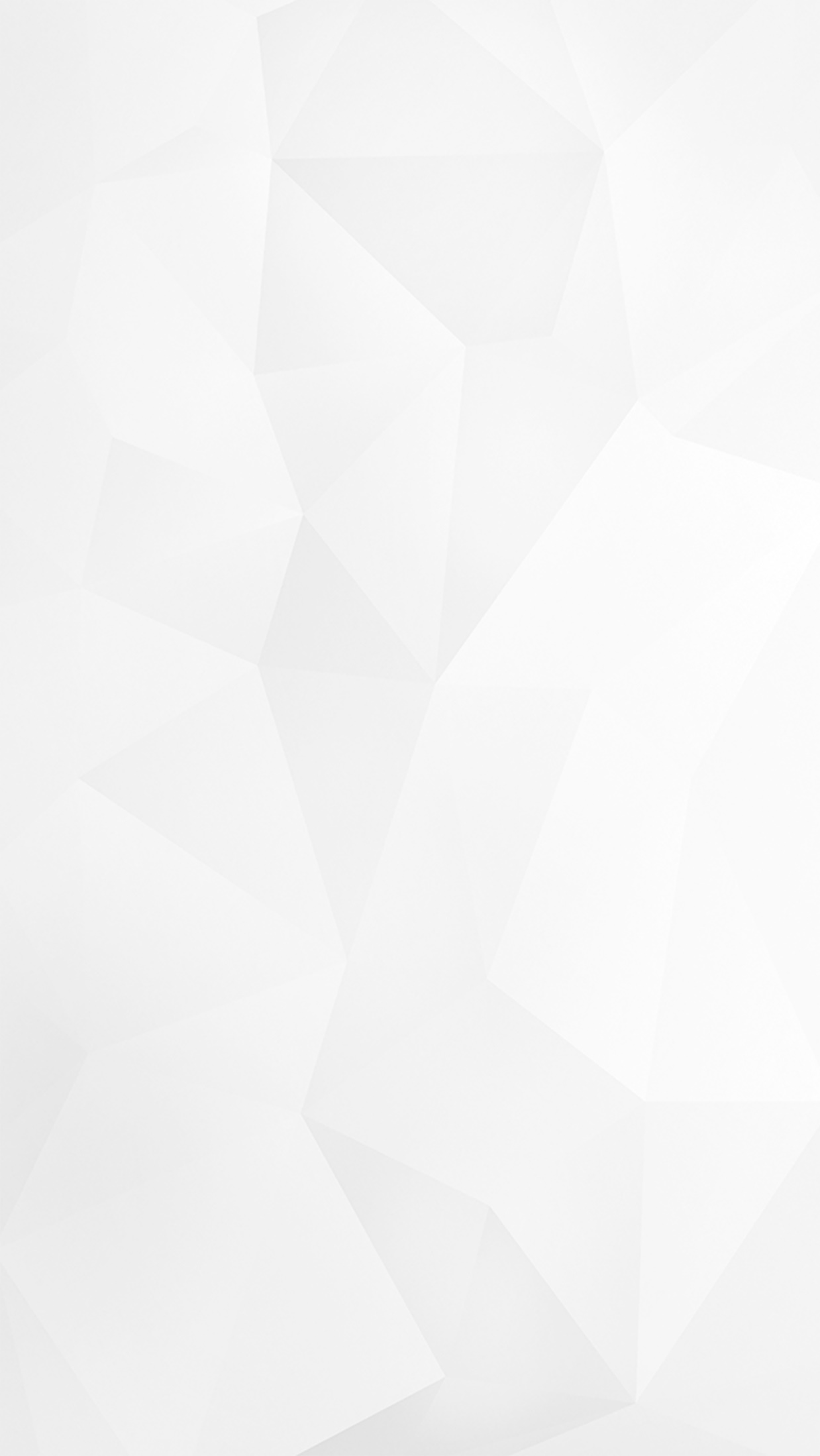 单击添加本页标题
请在这里输入你的文字说明并且文本尽量精简请在这里输入你的文字说明并且文本尽量精简可根据需求拉伸文本框请在这里输入你的文字说明并且文本尽量精简请在这里输入你的文字说明并且文本尽量精简可根据需求拉伸文本框请在这里输入你的文字说明并且文本尽量精简请在这里输入你的文字说明并且文本
单击添加标题
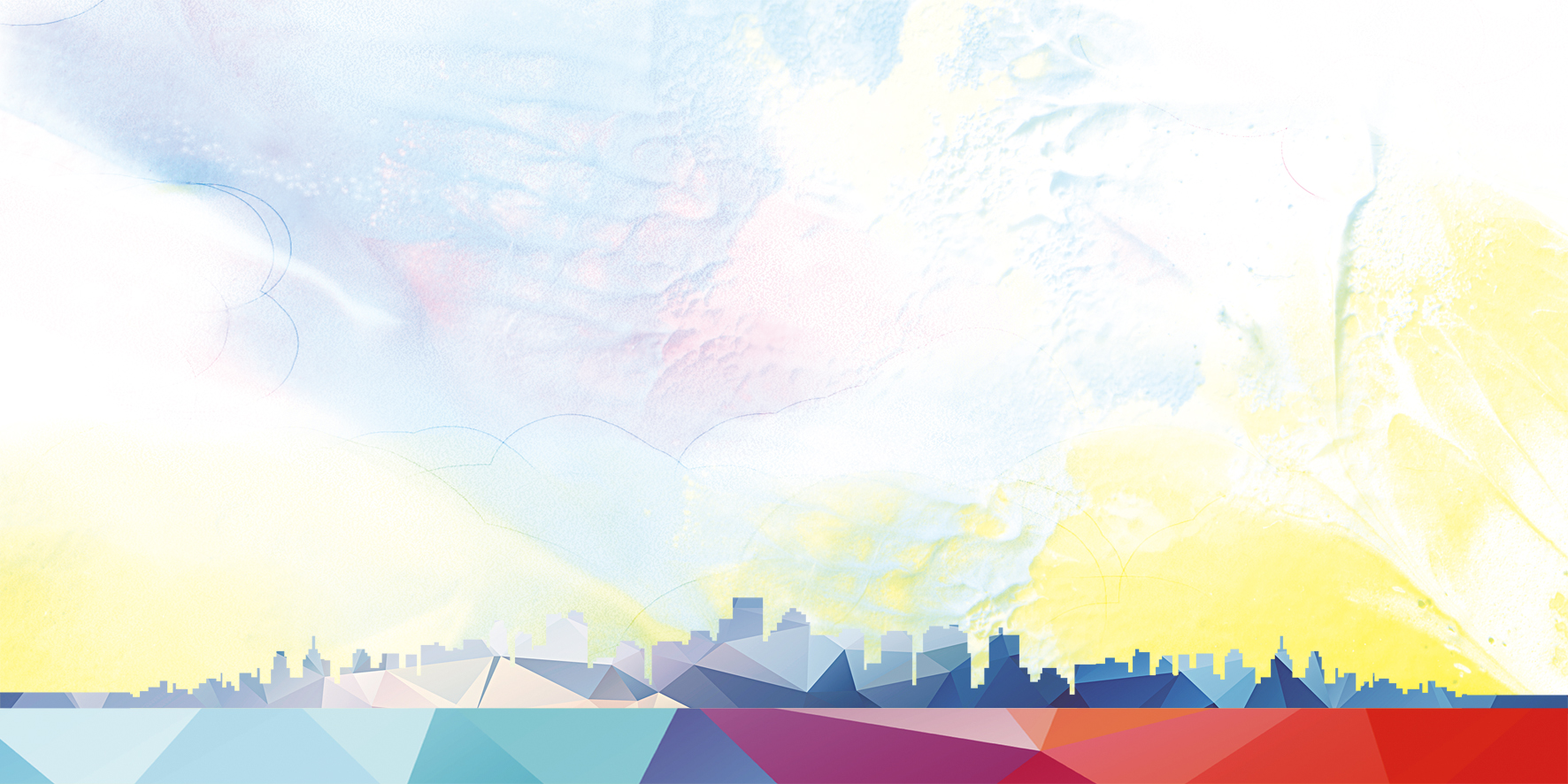 PART  03
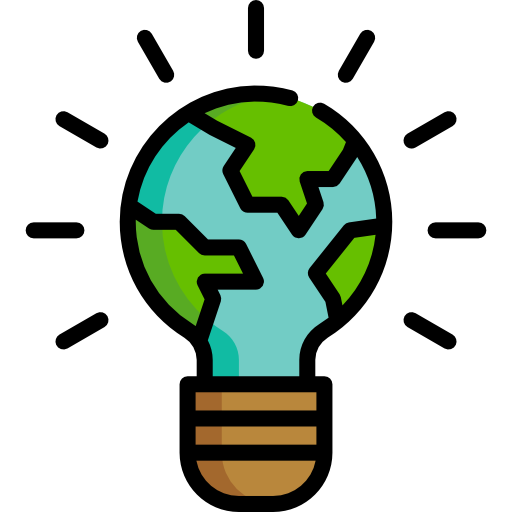 单击添加过渡页标题
Your content to play here, or through your copy, paste in this box, and select only the text. Your content to play here, or through your copy, paste in this box, and select only the text.
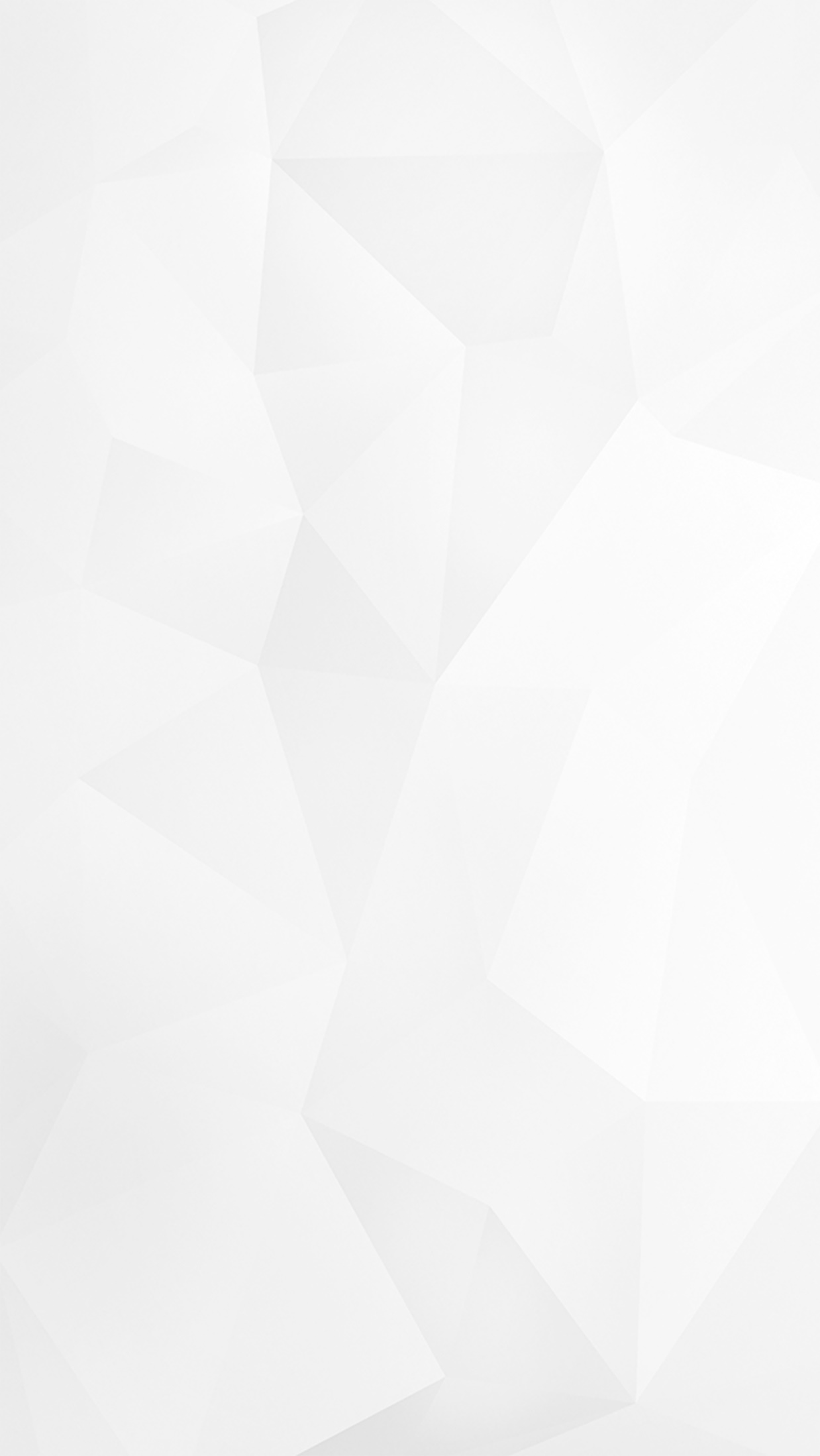 单击添加本页标题
【添加标题】
01
请在此处输入您的文本，或者将您的文本复制到此处请在此处输入您的文本，或者将您的文本复制到此处请在此处输入您的文本，或者将您的文本复制到此处请在此处输入您的文本，或者将您的文本复制到此处
【添加标题】
02
请在此处输入您的文本，或者将您的文本复制到此处请在此处输入您的文本，或者将您的文本复制到此处请在此处输入您的文本，或者将您的文本复制到此处请在此处输入您的文本，或者将您的文本复制到此处
【添加标题】
03
请在此处输入您的文本，或者将您的文本复制到此处请在此处输入您的文本，或者将您的文本复制到此处请在此处输入您的文本，或者将您的文本复制到此处请在此处输入您的文本，或者将您的文本复制到此处
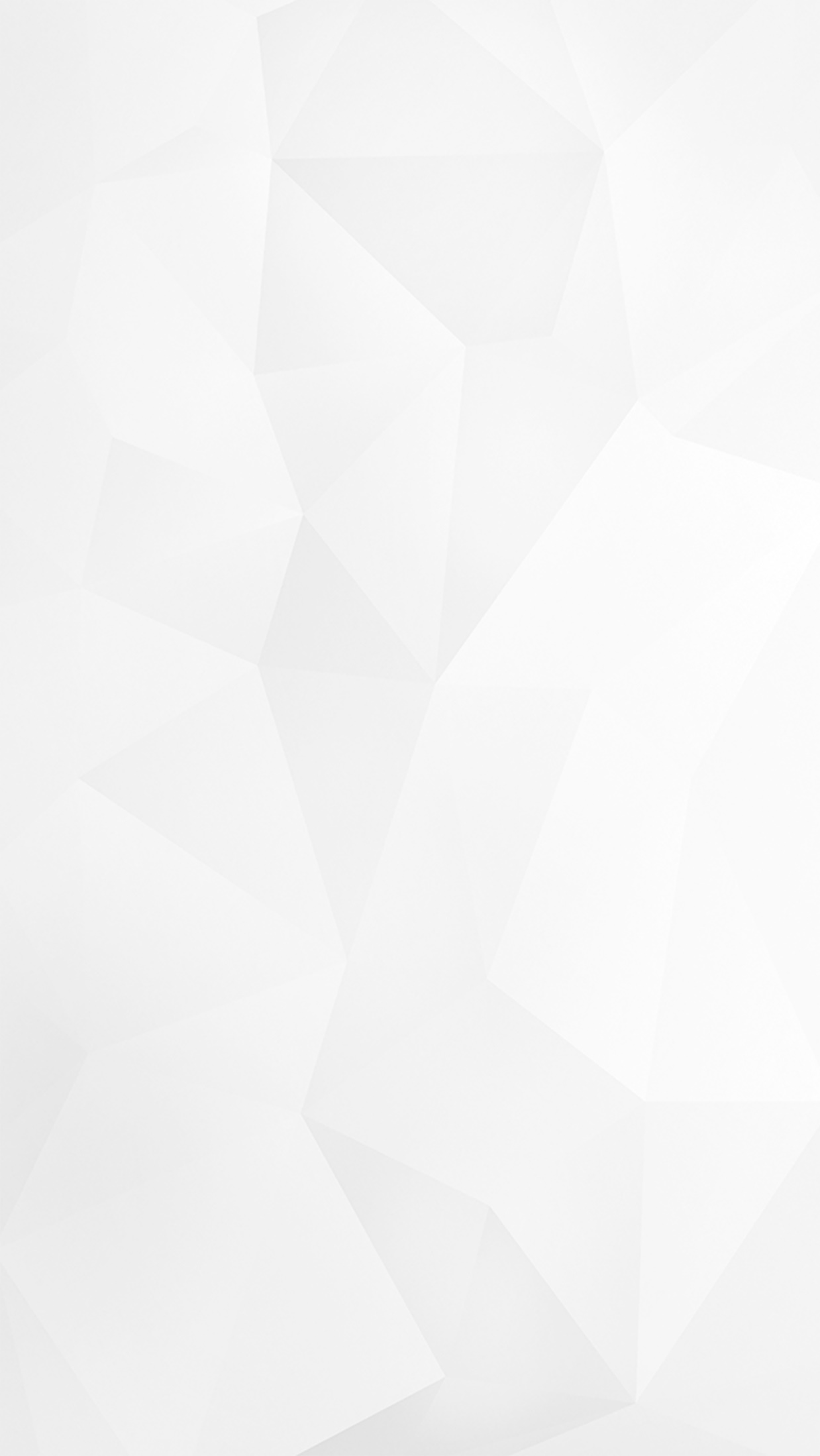 单击添加本页标题
单击添加标题
单击添加标题
请在这里输入你的文字说明并且文本尽量精简
请在这里输入你的文字说明并且文本尽量精简
单击添加标题
单击添加标题
请在这里输入你的文字说明并且文本尽量精简
请在这里输入你的文字说明并且文本尽量精简
单击添加标题
请在这里输入你的文字说明并且文本尽量精简
单击添加标题
请在这里输入你的文字说明并且文本尽量精简
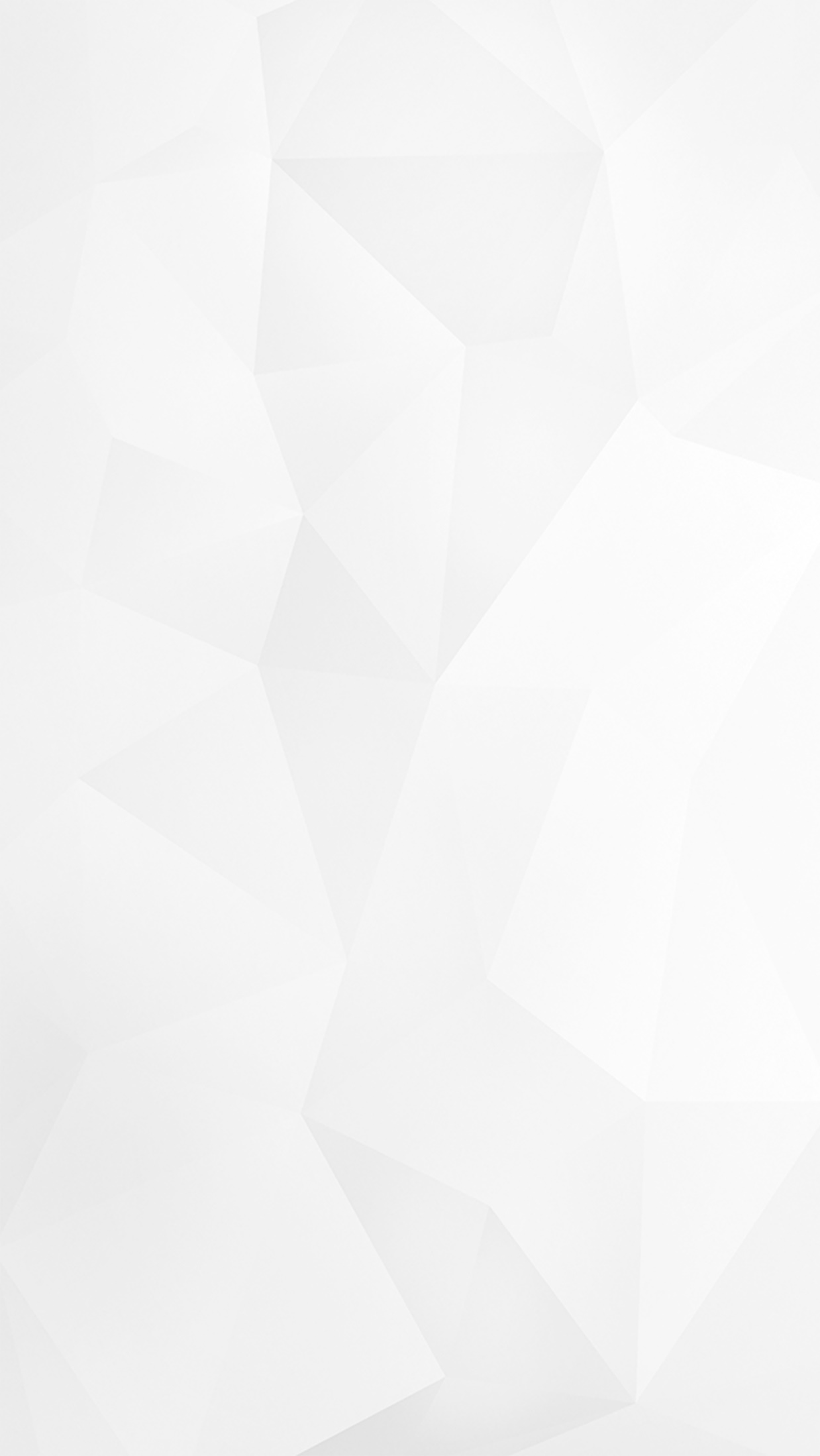 单击添加本页标题
添加标题内容
详写内容……点击输入本栏的具体文字，简明扼要的说明分项内容，此为概念图解，请根据您的具体内容酌情修改
添加标题内容
01
详写内容……点击输入本栏的具体文字，简明扼要的说明分项内容，此为概念图解，请根据您的具体内容酌情修改
添加标题内容
详写内容……点击输入本栏的具体文字，简明扼要的说明分项内容，此为概念图解，请根据您的具体内容酌情修改
02
05
点击添加标题内容
添加标题内容
详写内容……点击输入本栏的具体文字，简明扼要的说明分项内容，此为概念图解，请根据您的具体内容酌情修改
03
04
添加标题内容
详写内容……点击输入本栏的具体文字，简明扼要的说明分项内容，此为概念图解，请根据您的具体内容酌情修改
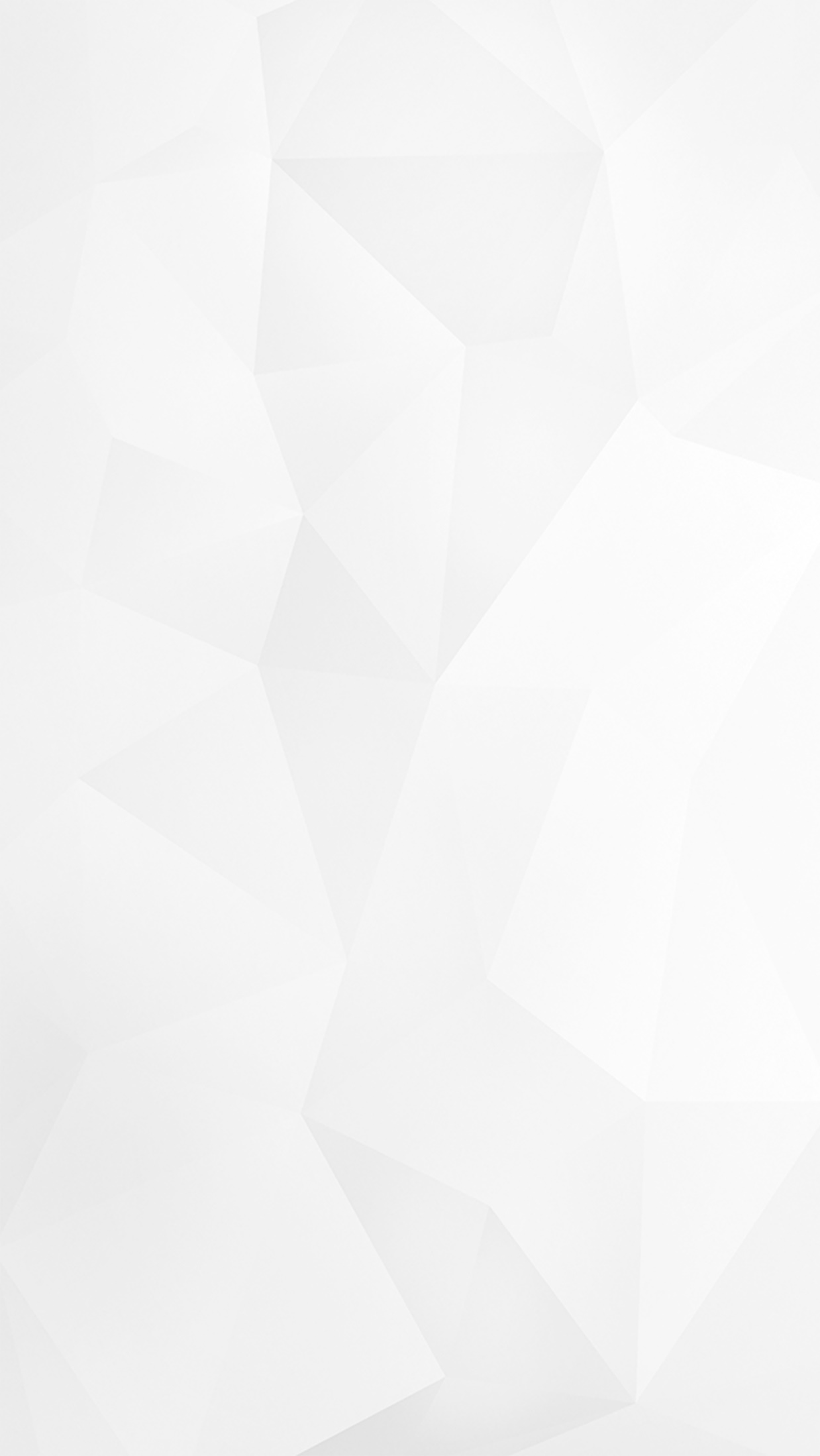 单击添加本页标题
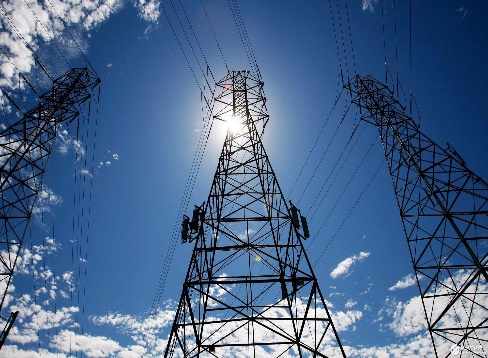 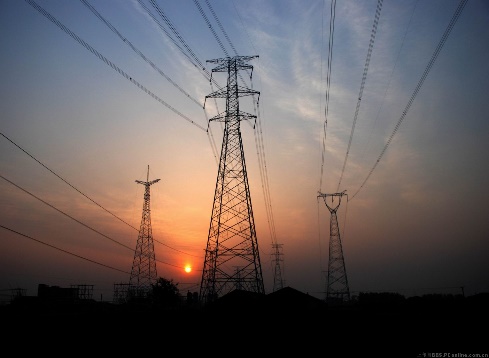 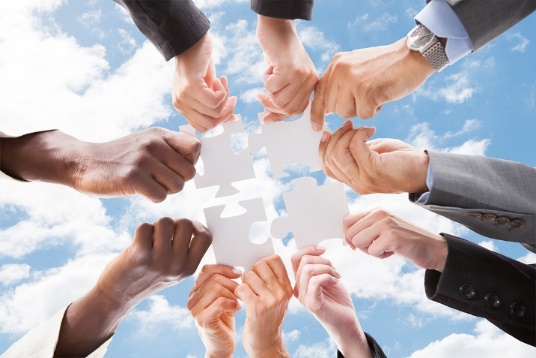 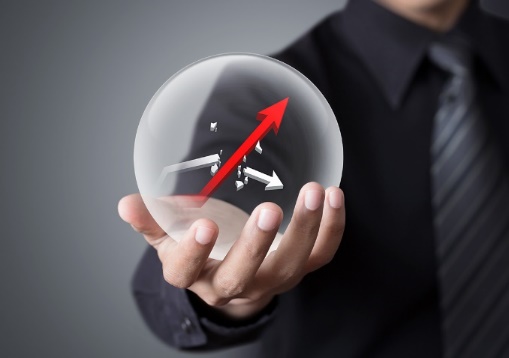 直接复制你的内容到此

请替换文字内容，修改文字内容，也可以直接复制你的内容到此。请替换文字内容，修改文字内容，也可以直接复制你的内容到此。
直接复制你的内容到此

请替换文字内容，修改文字内容，也可以直接复制你的内容到此。请替换文字内容，修改文字内容，也可以直接复制你的内容到此。
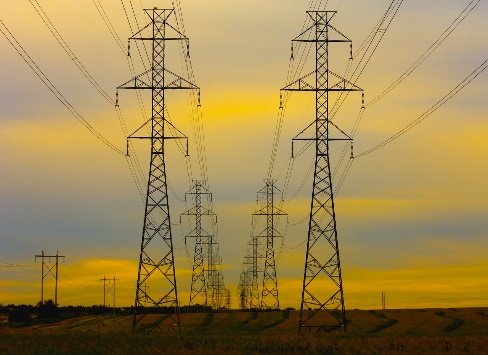 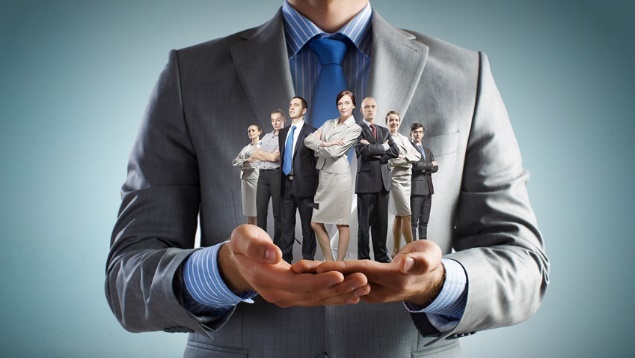 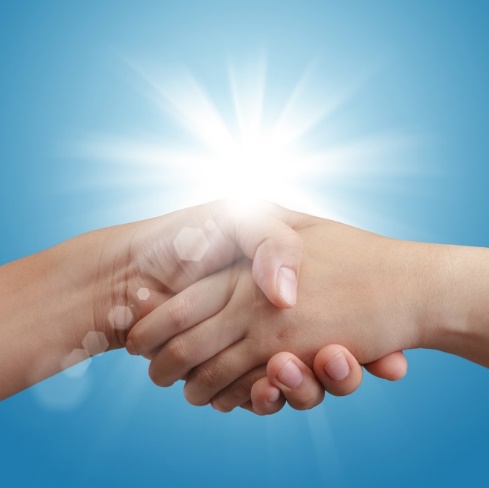 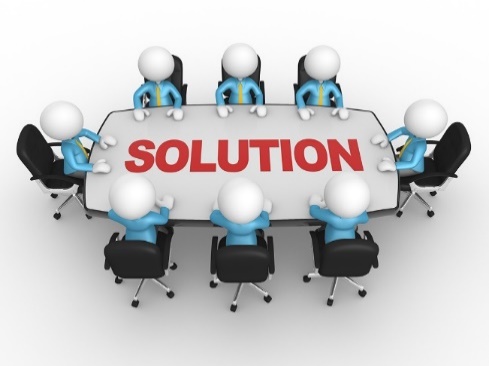 直接复制你的内容到此

请替换文字内容，修改文字内容，也可以直接复制你的内容到此。请替换文字内容，修改文字内容，也可以直接复制你的内容到此。
直接复制你的内容到此

请替换文字内容，修改文字内容，也可以直接复制你的内容到此。请替换文字内容，修改文字内容，也可以直接复制你的内容到此。
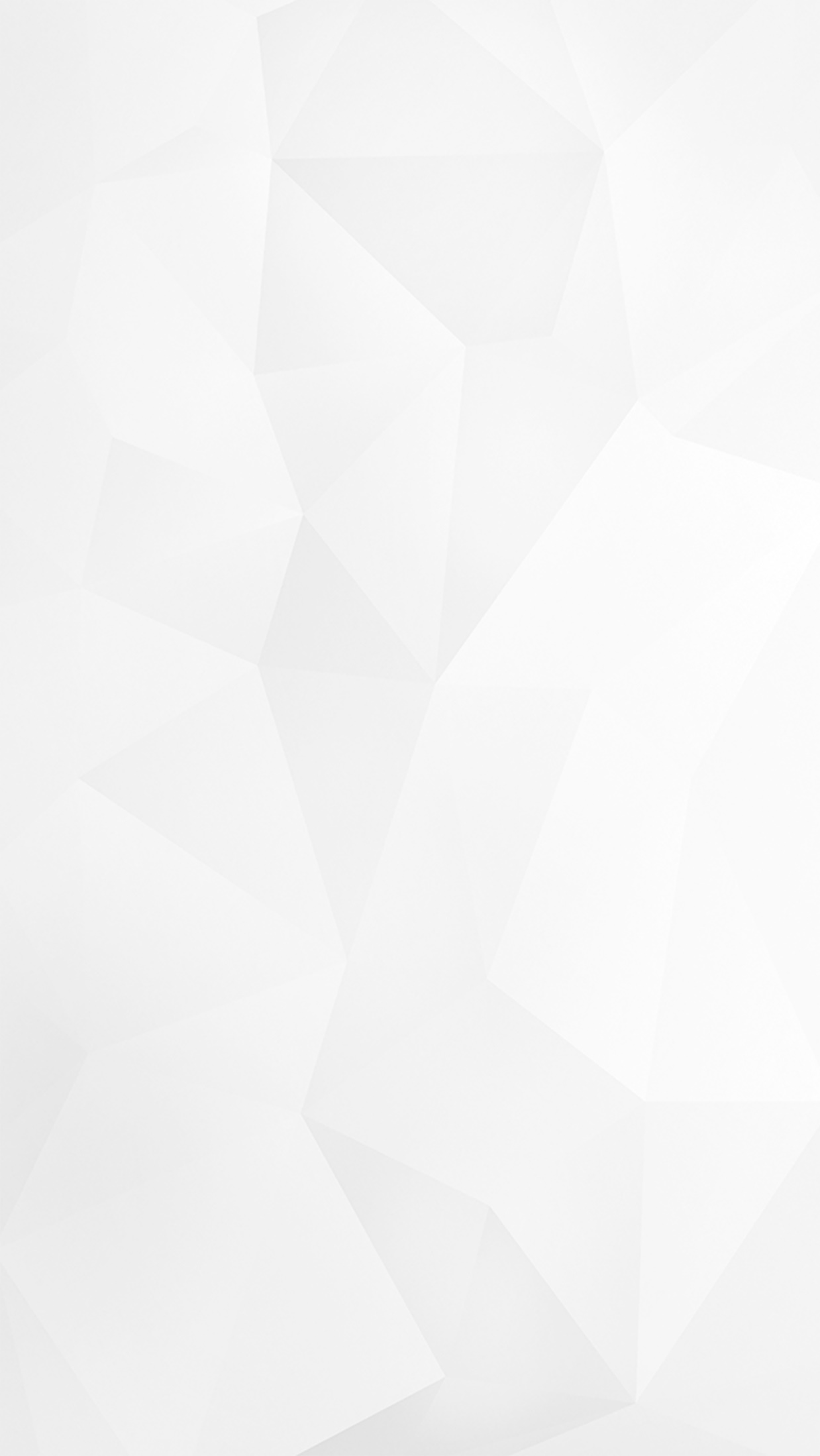 单击添加本页标题
单击添加标题
单击添加标题
A
B
请在这里输入你的文字说明并且文本尽量精简可根据需求拉伸文本框
请在这里输入你的文字说明并且文本尽量精简可根据需求拉伸文本框
添加标题
单击添加标题
单击添加标题
C
D
请在这里输入你的文字说明并且文本尽量精简可根据需求拉伸文本框
请在这里输入你的文字说明并且文本尽量精简可根据需求拉伸文本框
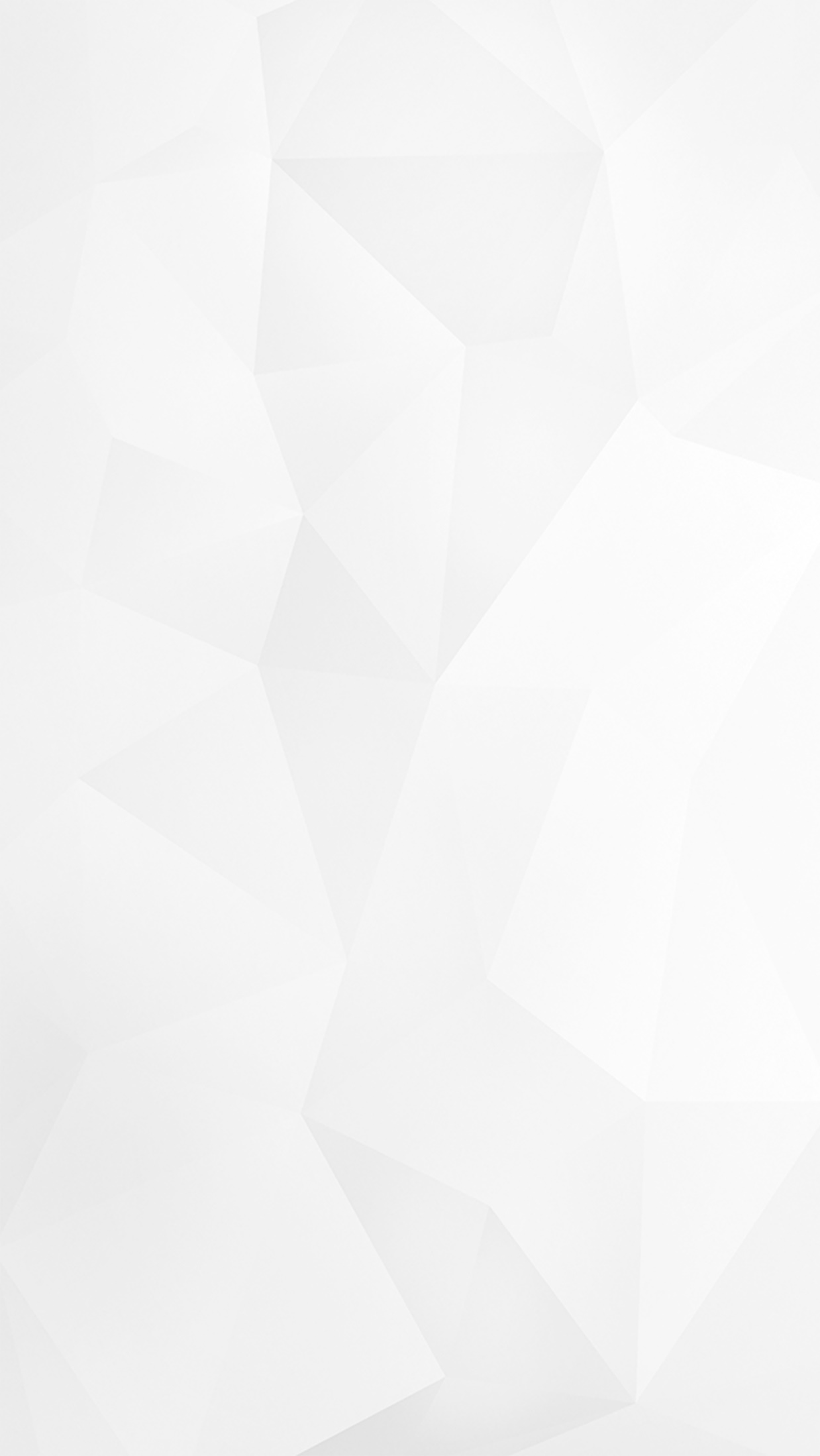 单击添加本页标题
输入标题
输入标题
输入标题
江苏地区
输入标题
湖南地区
北京地区
河北地区
广西地区
湖北地区
广东地区
输入标题
输入标题
输入标题
90%
 输入标题
市场占有率

点击输入简要文字解说，解说文字尽量概括精炼，不用多余的文字修饰，简洁精准的 解说所提炼的核心概念。点击输入简要文字解说，解说文字尽量概括精炼，不用多余的文字修饰，简洁精准的 解说所提炼的核心概念。
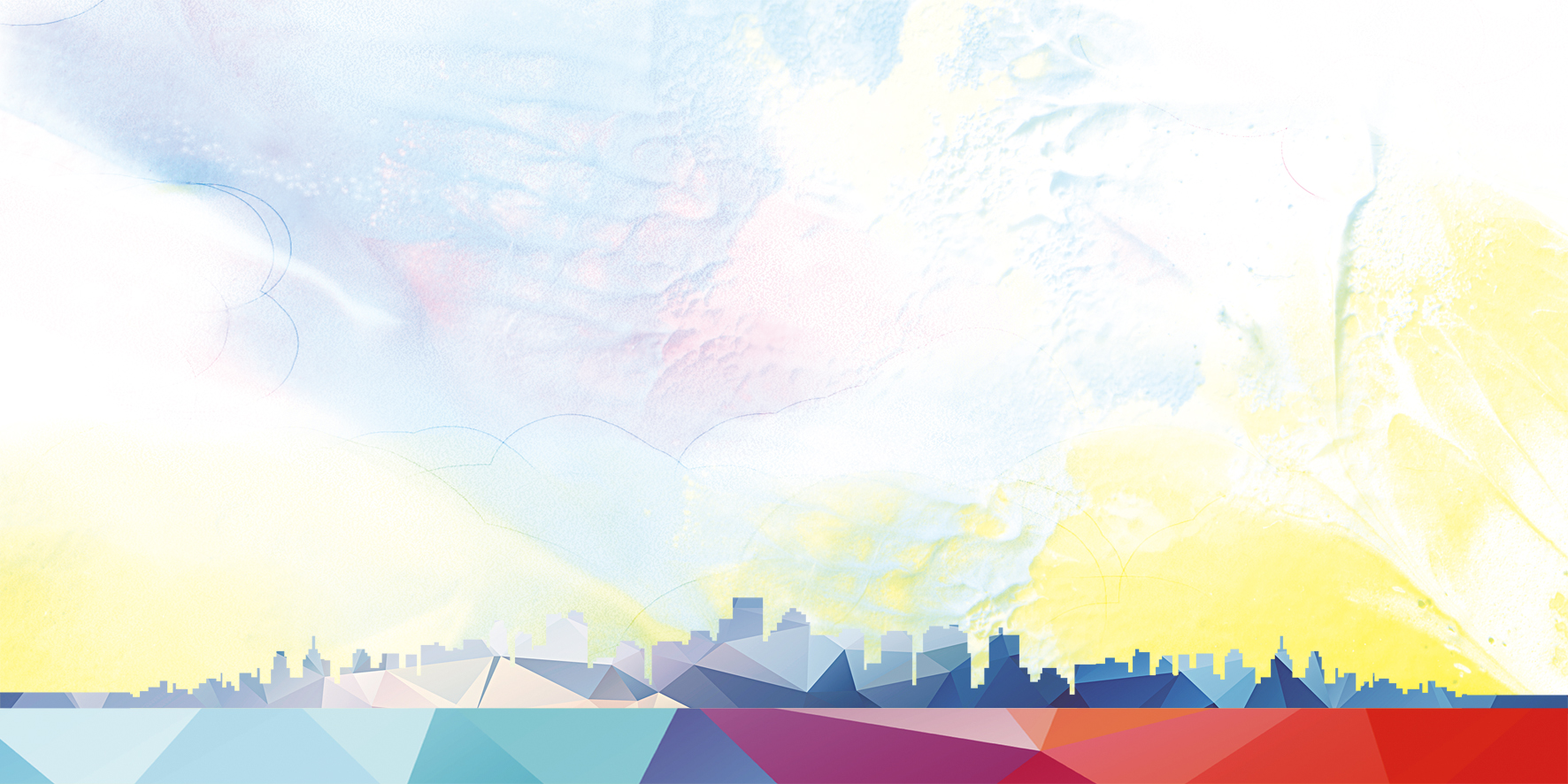 PART  04
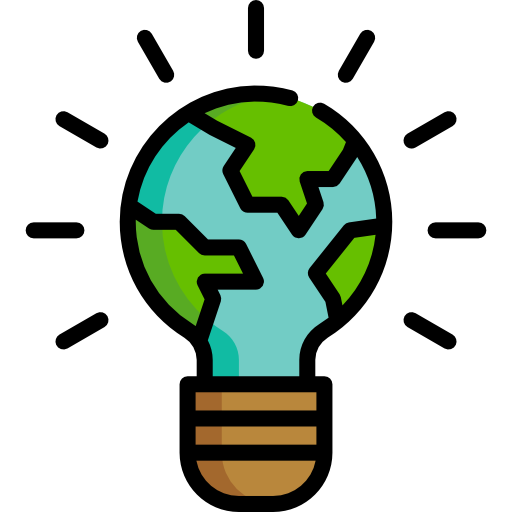 单击添加过渡页标题
Your content to play here, or through your copy, paste in this box, and select only the text. Your content to play here, or through your copy, paste in this box, and select only the text.
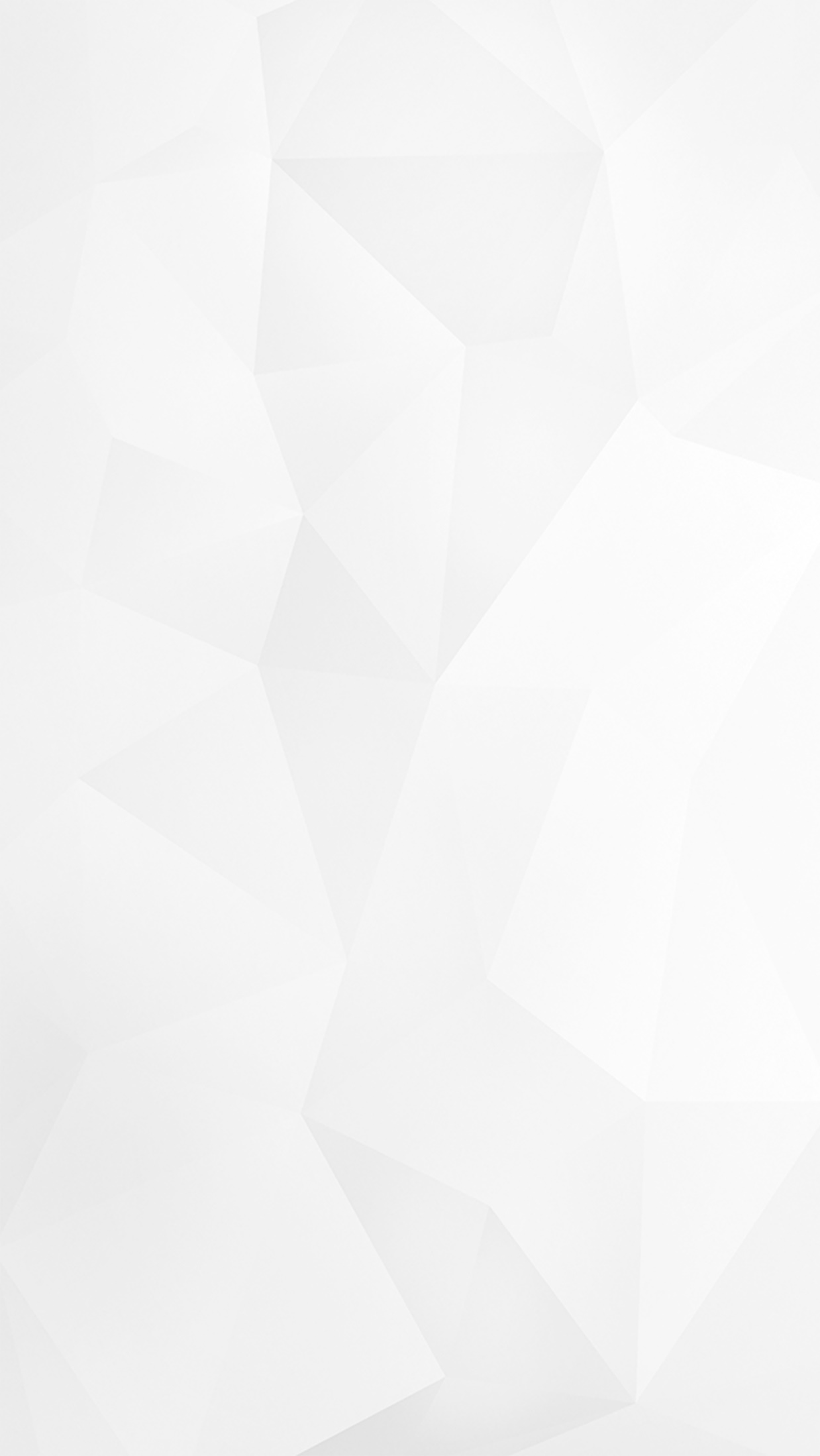 单击添加本页标题
单击添加标题
请在这里输入你的文字说明并且文本尽量精简可根据需求拉伸文本框
单击添加标题
请在这里输入你的文字说明并且文本尽量精简可根据需求拉伸文本框
单击添加标题
请在这里输入你的文字说明并且文本尽量精简可根据需求拉伸文本框
单击添加标题
请在这里输入你的文字说明并且文本尽量精简可根据需求拉伸文本框
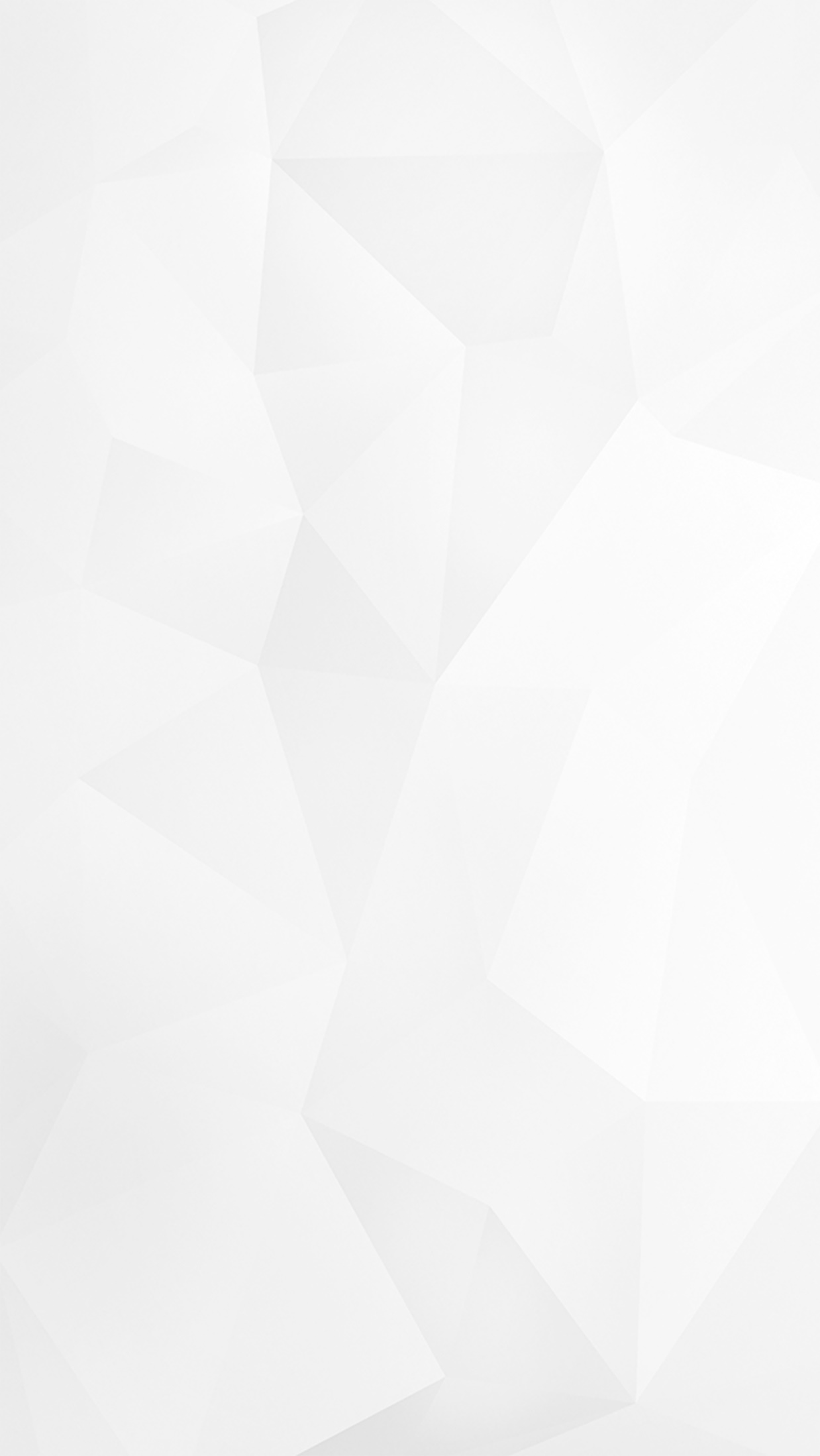 单击添加本页标题
单击添加标题
请在这里输入你的文字说明并且文本尽量精简可根据需求拉伸文本框请在这里输入你的文字说明并且文本尽量精简可根据需求拉伸文本框请在这里输入你的文字说明并且文本尽量精简可根据需求拉伸文本框请在这里输入你的文字说明并且文本尽量精简可根据需求拉伸文本框
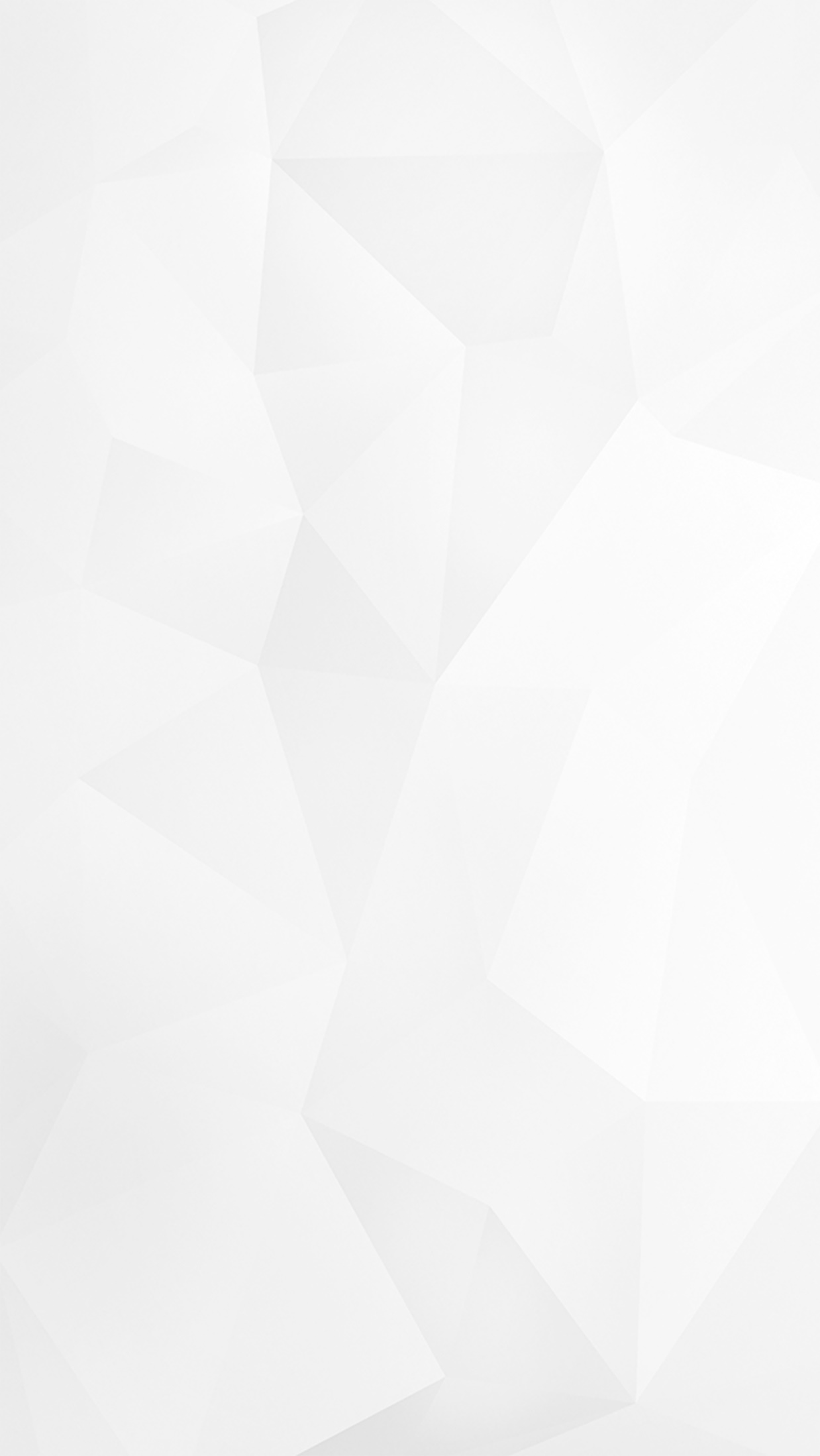 单击添加本页标题
点击输入标题文本
点击输入标题文本
详写内容……点击输入本栏的具体文字，简明扼要的说明分项内容，此为概念图解，请根据您的具体内容酌情修改。
详写内容……点击输入本栏的具体文字，简明扼要的说明分项内容，此为概念图解，请根据您的具体内容酌情修改。
点击输入标题内容
点击输入标题文本
点击输入标题文本
详写内容……点击输入本栏的具体文字，简明扼要的说明分项内容，此为概念图解，请根据您的具体内容酌情修改。
详写内容……点击输入本栏的具体文字，简明扼要的说明分项内容，此为概念图解，请根据您的具体内容酌情修改。
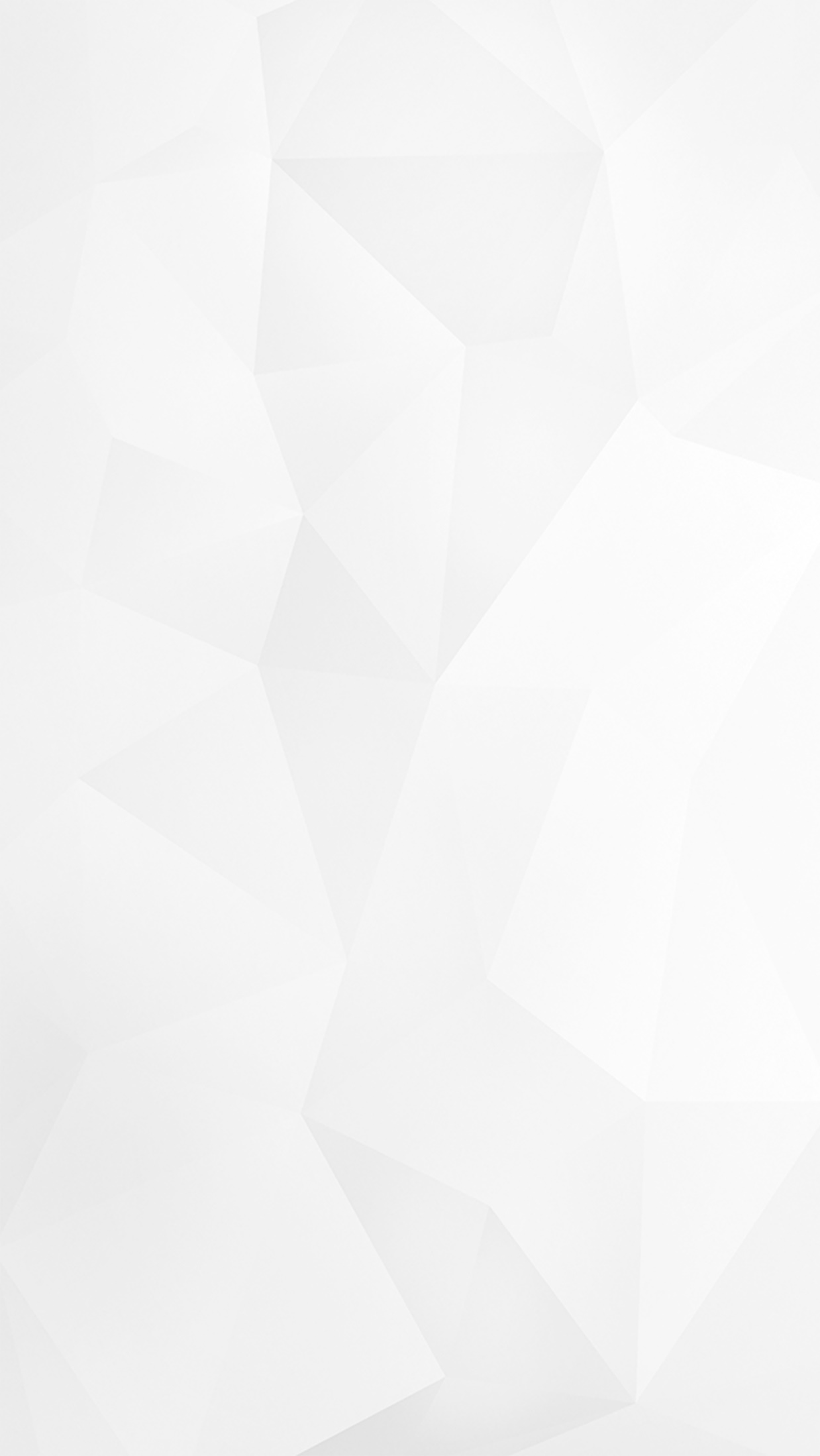 单击添加本页标题
微信品牌营销
微站导航营销
在此录入上述图表的综合描述说明，在此录入上述图表的综合描述说明。
在此录入上述图表的综合描述说明，在此录入上述图表的综合描述说明。
朋友圈推广
微博口碑营销
在此录入上述图表的综合描述说明，在此录入上述图表的综合描述说明。
在此录入上述图表的综合描述说明，在此录入上述图表的综合描述说明。
企业群定制内容
腾讯社区网站
在此录入上述图表的综合描述说明，在此录入上述图表的综合描述说明。
在此录入上述图表的综合描述说明，在此录入上述图表的综合描述说明。
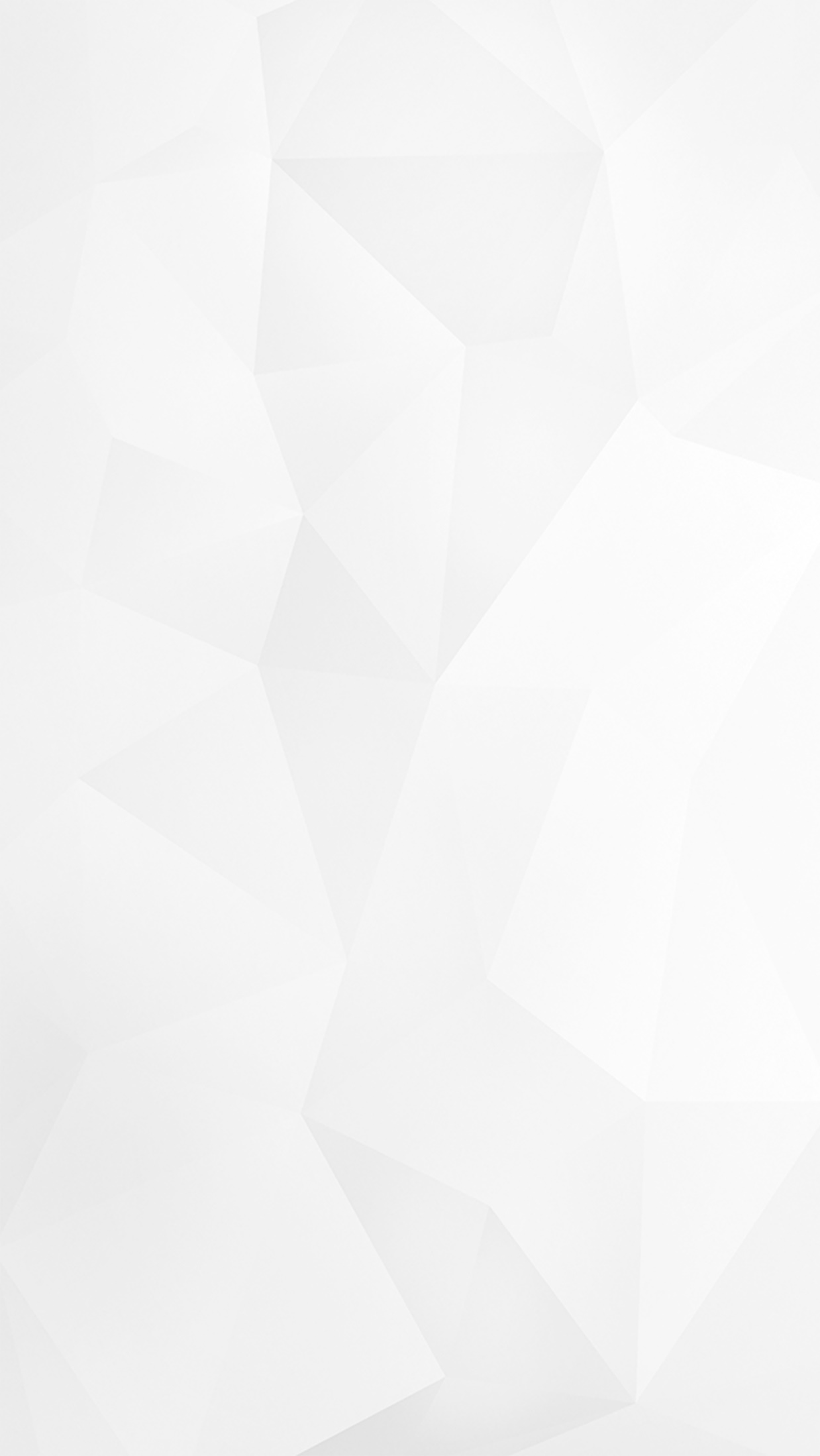 单击添加本页标题
请单击这里添加标题
请在这里输入你的文字说明并且文本尽量精简，可根据你的需求随意拉伸文本框请在这里输入你的文字说明并且文本尽量精简可根据你的需求随意拉伸文本框请在这里输入你的文字说明并且文本尽量精简，可根据你的需求随
单击添加标题
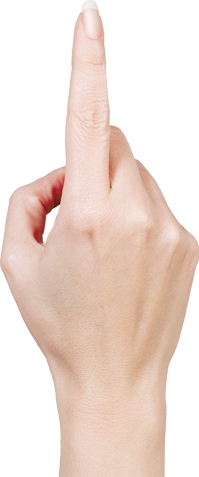 单击添加标题
请在这里输入你的文字说明并且文本尽量精简，可根据你的需求随意拉伸文本框请在这里输入你的文字说明并且文本尽量精简可根据你的需求随意拉伸文本框请在这里输入你的文字说明并且文本尽量精简
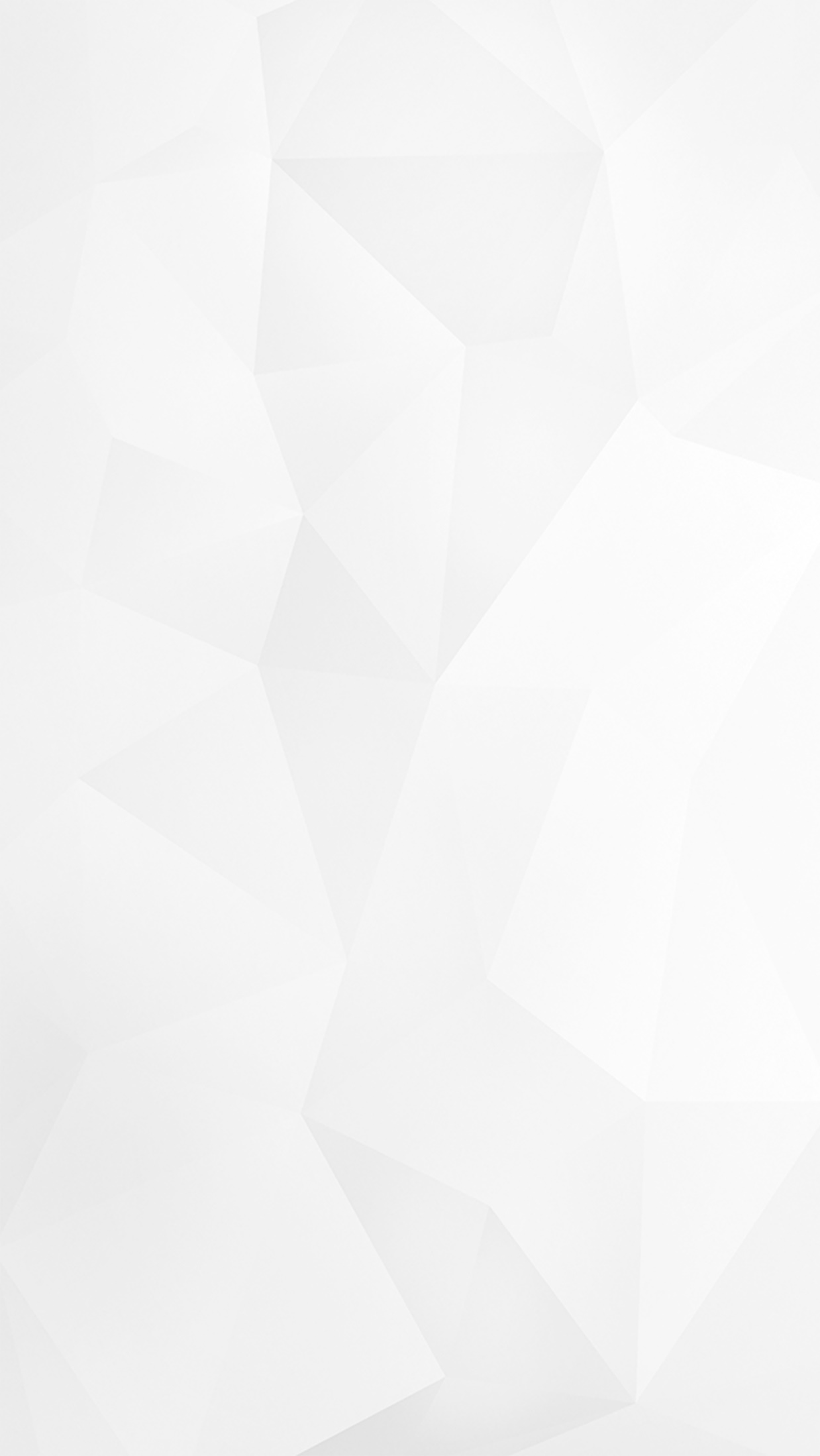 单击添加本页标题
单击这里添加标题内容
请在这里输入你的文字说明并且文本尽量精简，可根据你的需求随意拉伸文本框请在这里输入你的文字说明并且文本尽量精简，可根据你的需求随意拉伸文本框
4.0
3.5
添加标题内容
3.0
请在这里输入你的文字说明并且文本尽量精简
添加标题内容
2.5
请在这里输入你的文字说明并且文本尽量精简
2.0
添加标题内容
请在这里输入你的文字说明并且文本尽量精简
1.5
添加标题内容
请在这里输入你的文字说明并且文本尽量精简
1.0
2011
2012
2013
2014
2015
2010
2016
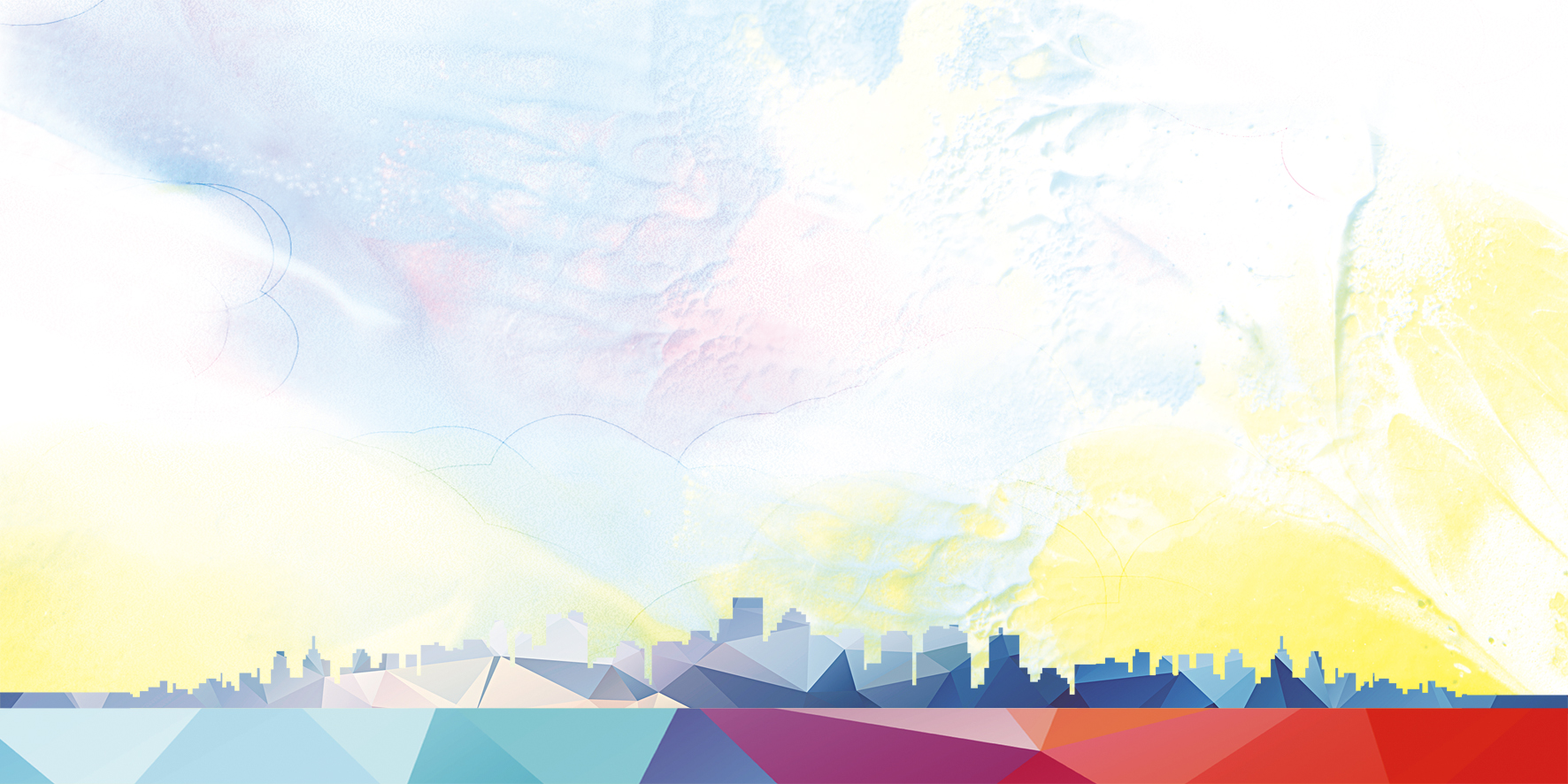 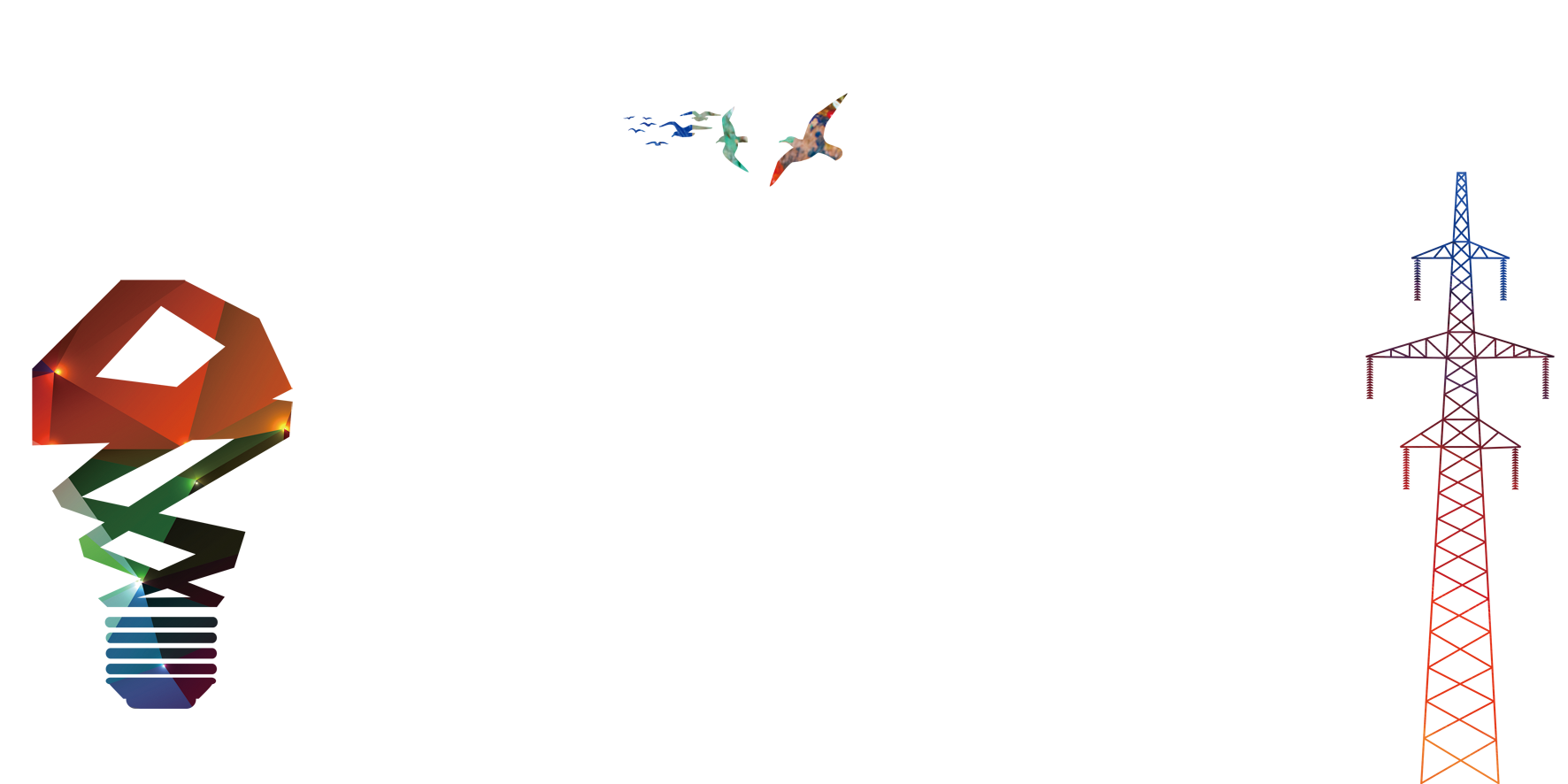 安全用电
CLICK HERE TO ADD YOUR TEXT CONTENT, TEXT CONTENT AS FAR AS POSSIBLE CONCISE, CAN ACCORDING TO NEED TO STRETCH AT TEXT BOXES